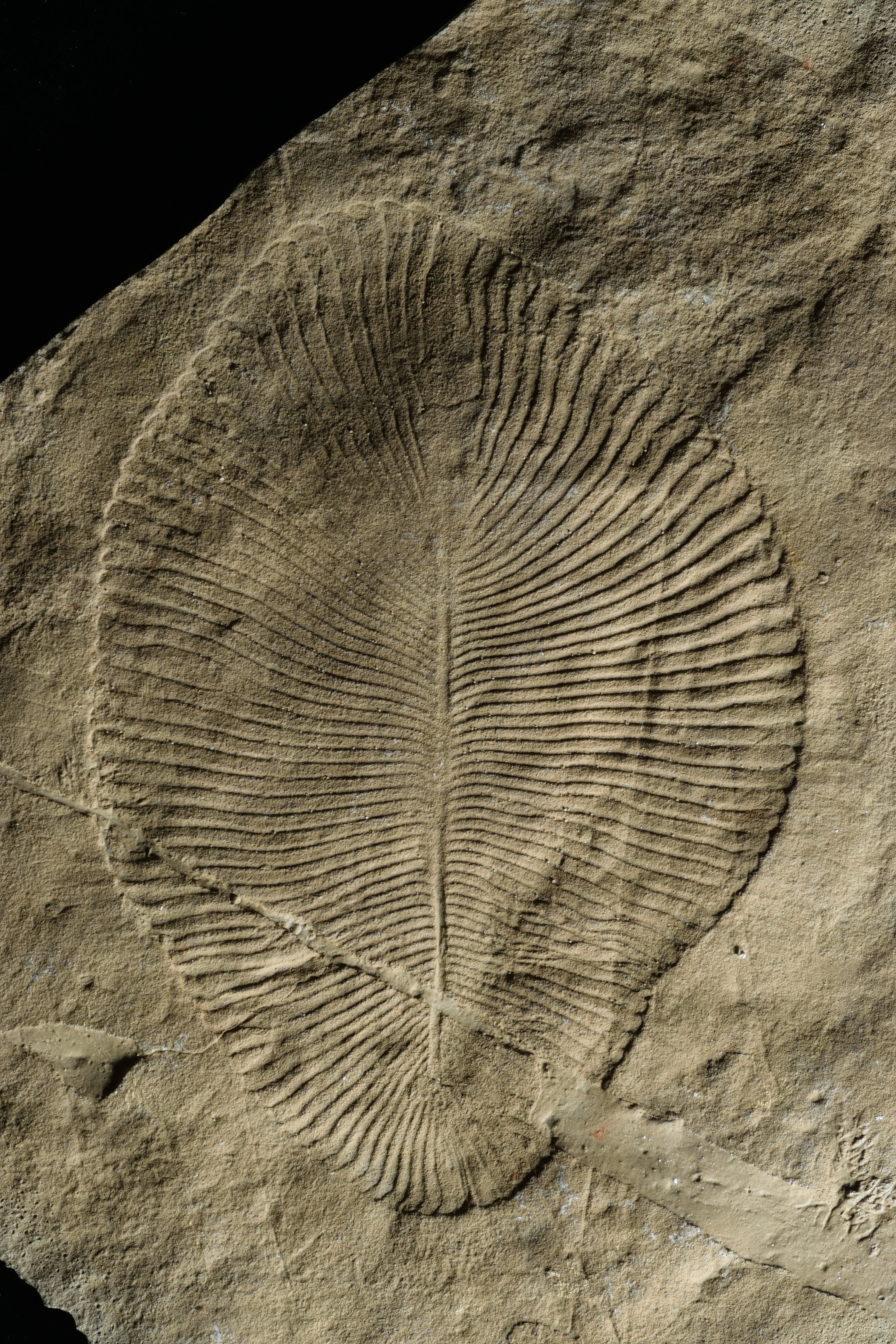 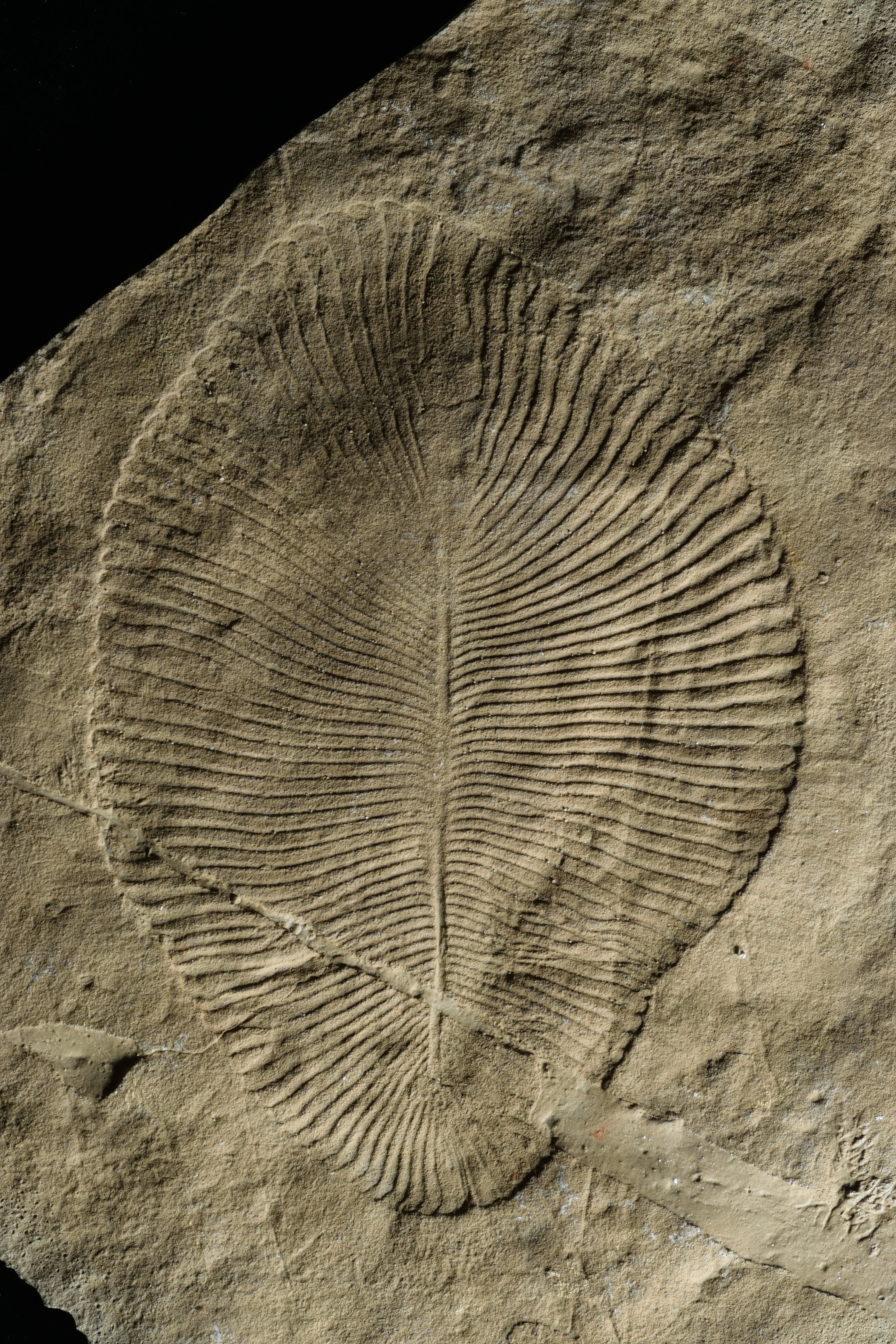 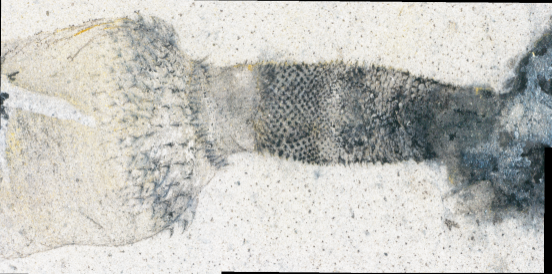 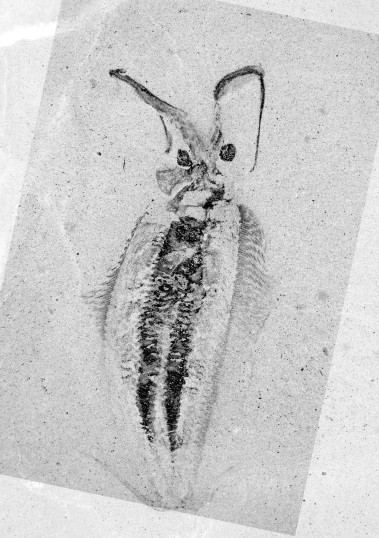 Modelling evolutionary history
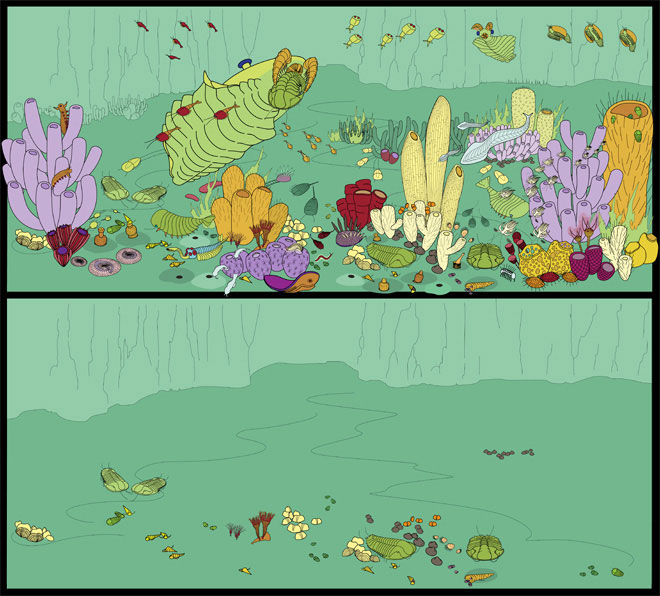 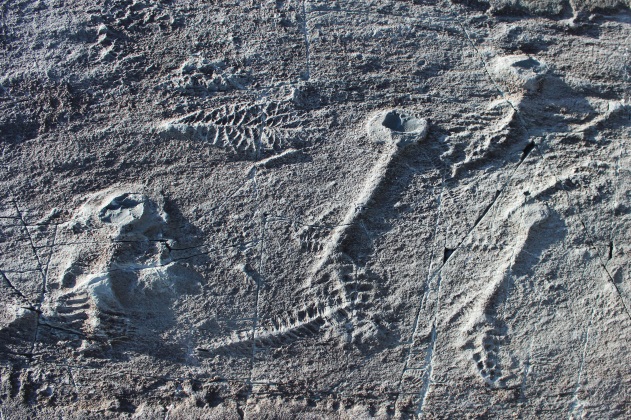 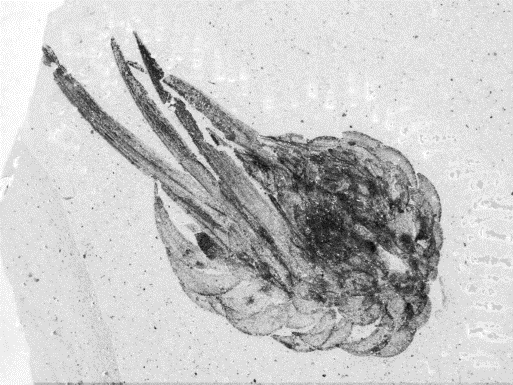 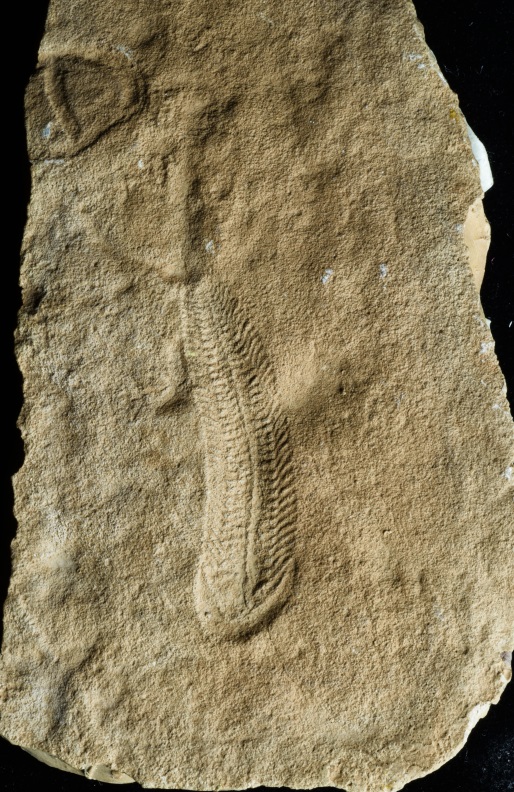 A LIU
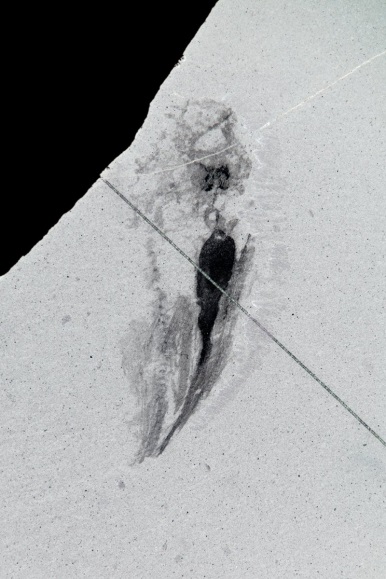 And the origins of animal body plans

Martin R. Smith
Department of Earth Sciences

3 May 2023
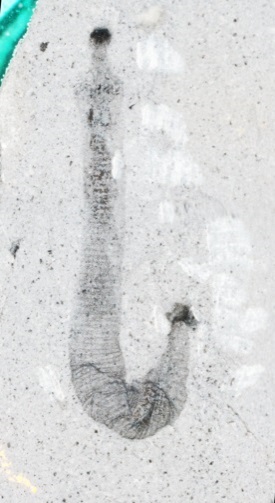 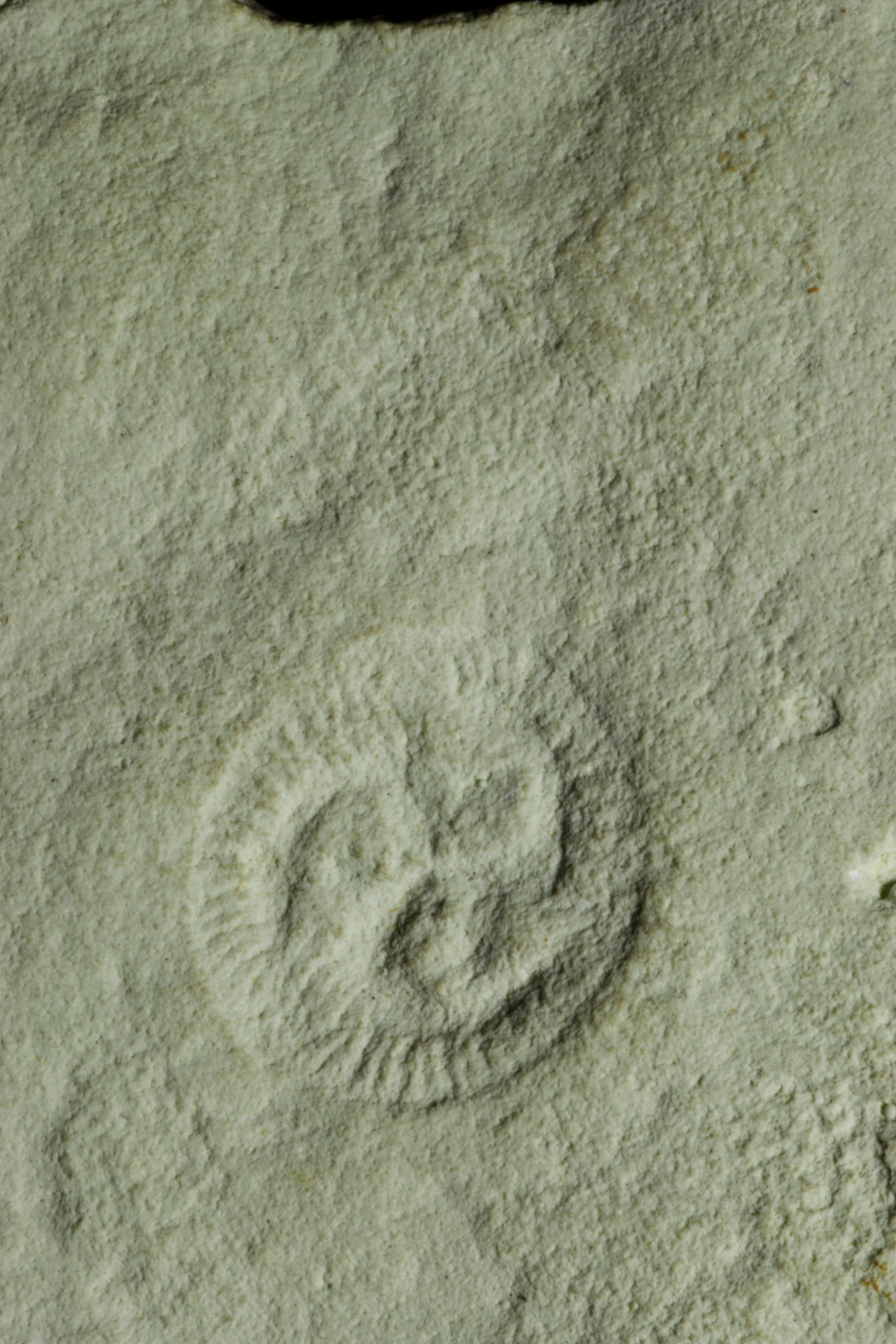 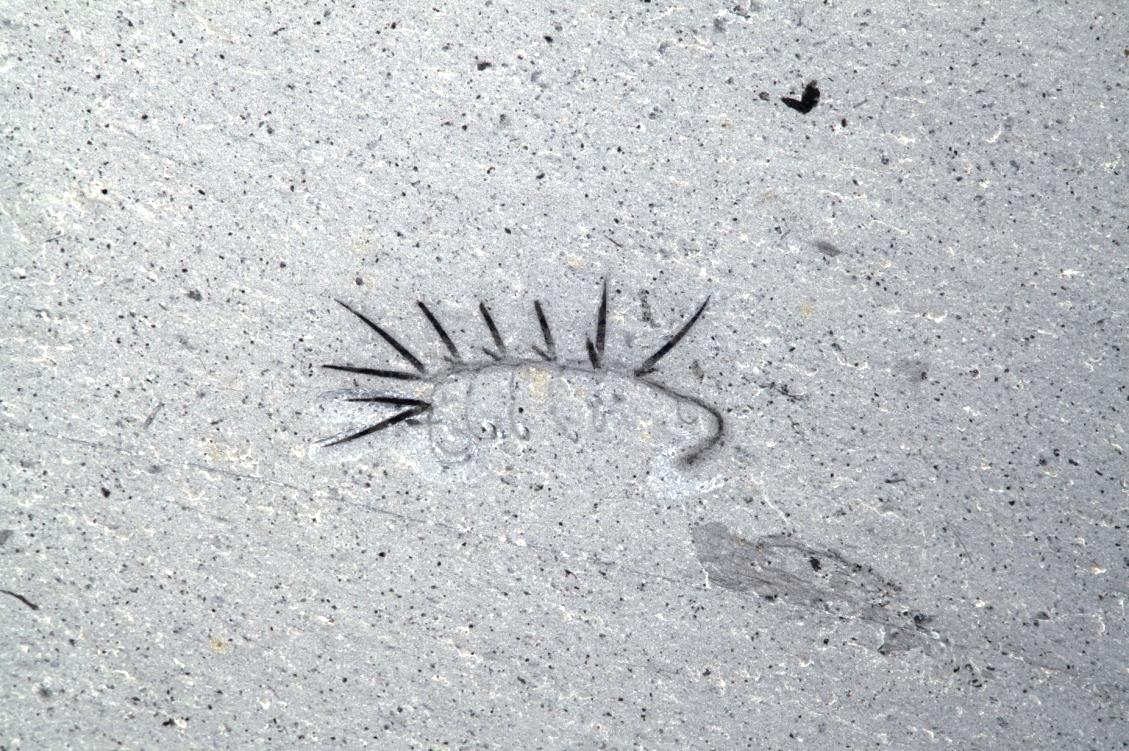 1
J-B CARON
[Speaker Notes: Martin R. Smith





















Until 550 million years ago, the fossil record was devoid of any life more complicated than a seaweed

Then, in the geological blink of an eye, the planet changed forever.

In the Cambrian period, life left its mark on the planet as it never had before.
Zooplankton shuttled carbon to the previously barren sea floor; burrowing worms churned oxygen into the once stagnant sediment; reefs of biomineralizing organisms displaced microbial mats and played host to vibrant communities]
Timing the explosion
10? years?
510 Ma
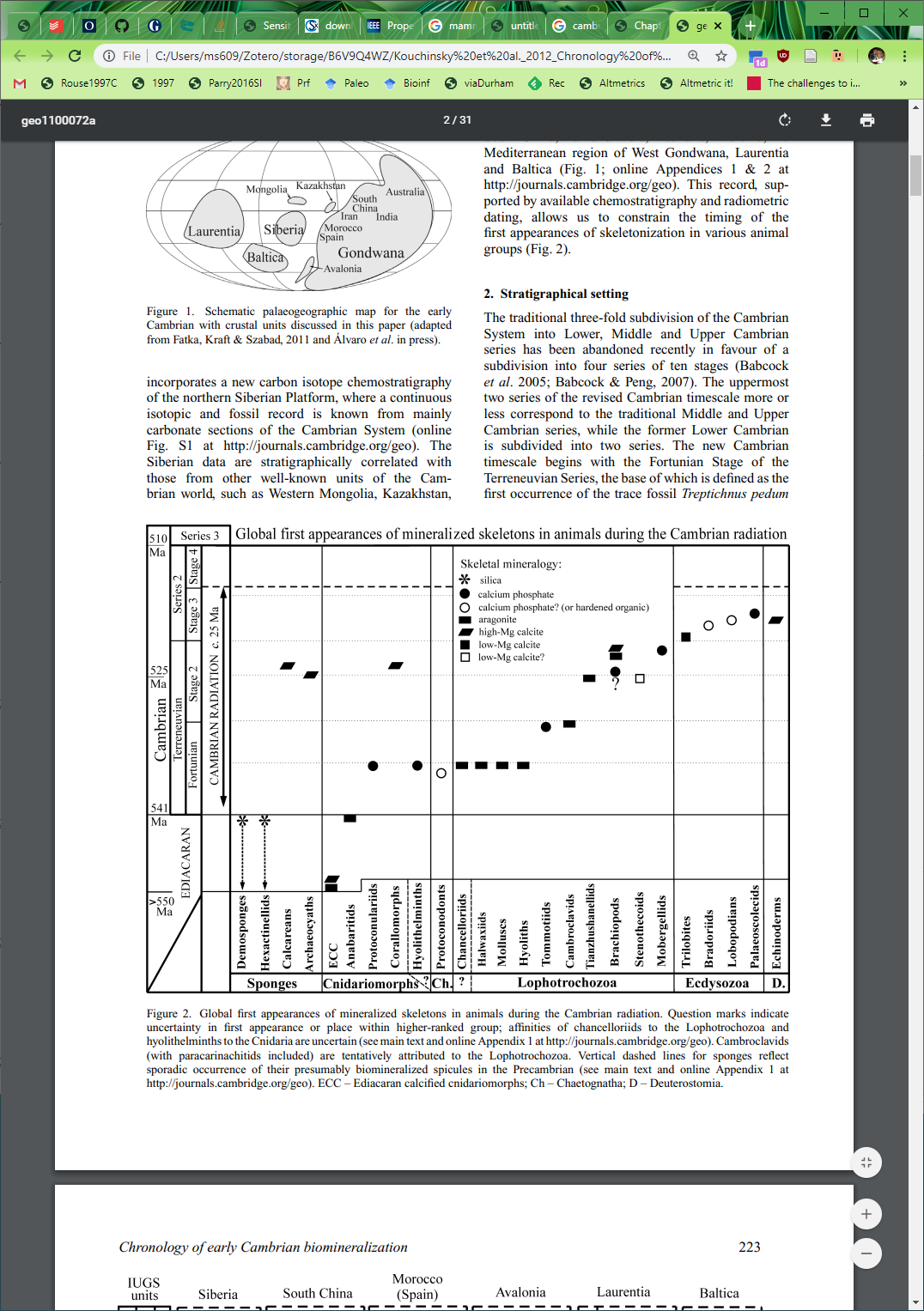 525 Ma
541 Ma
550 Ma
2
Kouchinsky et al. 2012
A unique explosive event?
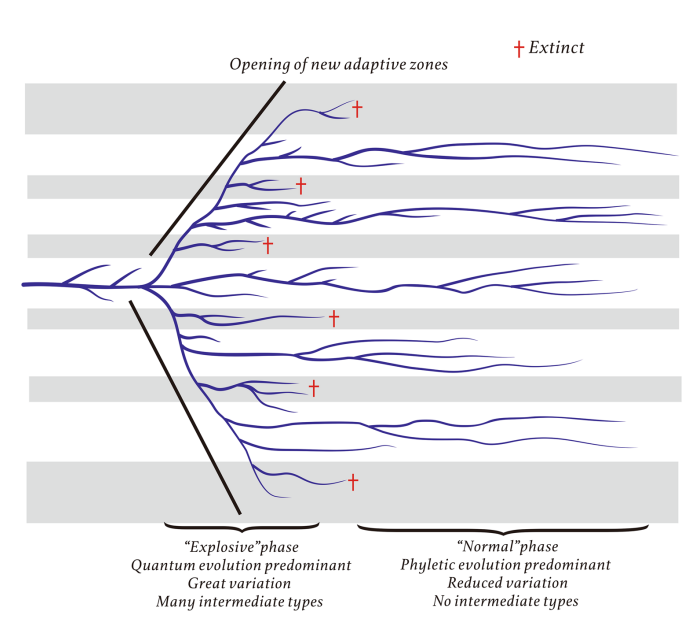 3
Zhang & Shu 2021
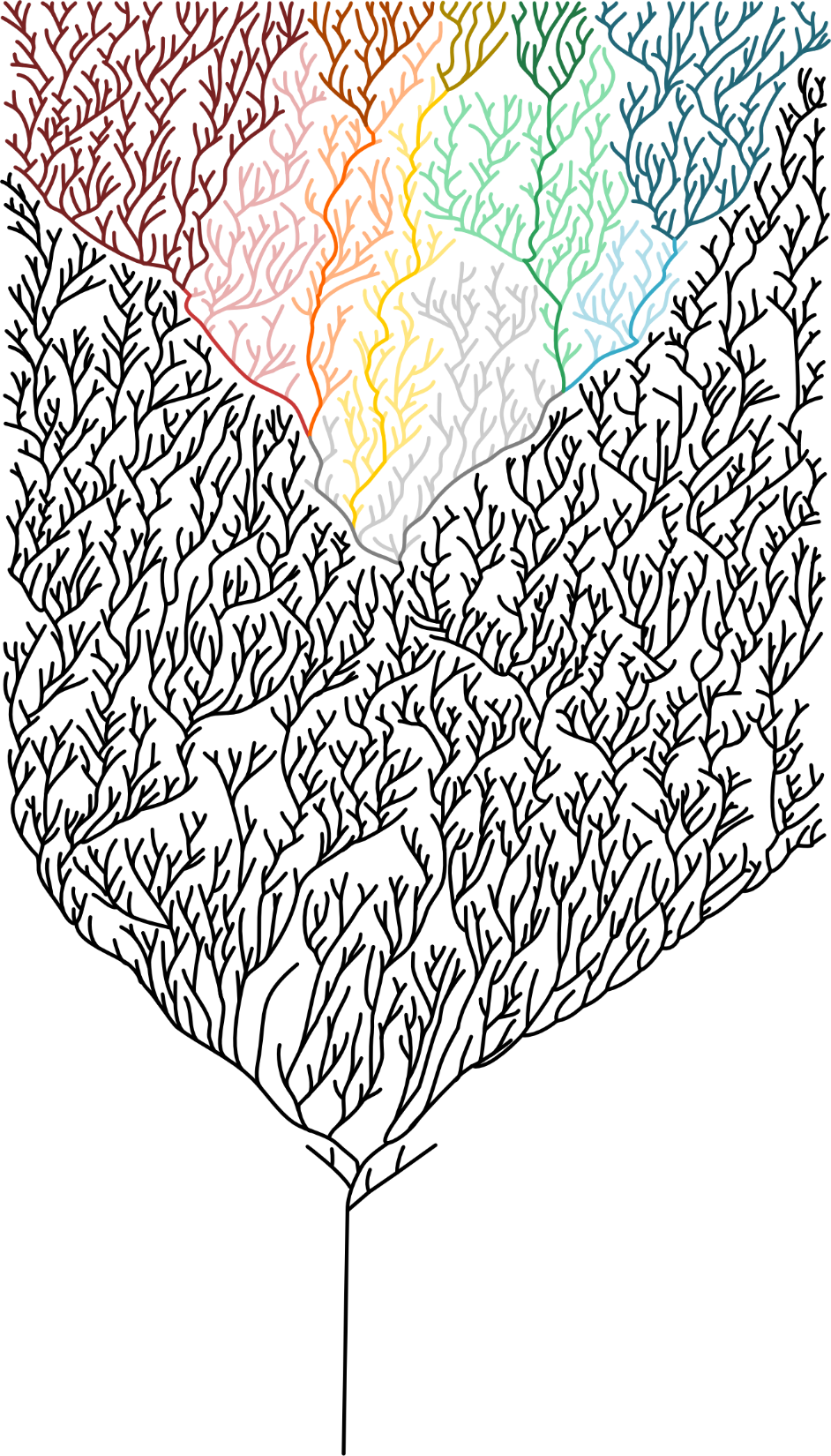 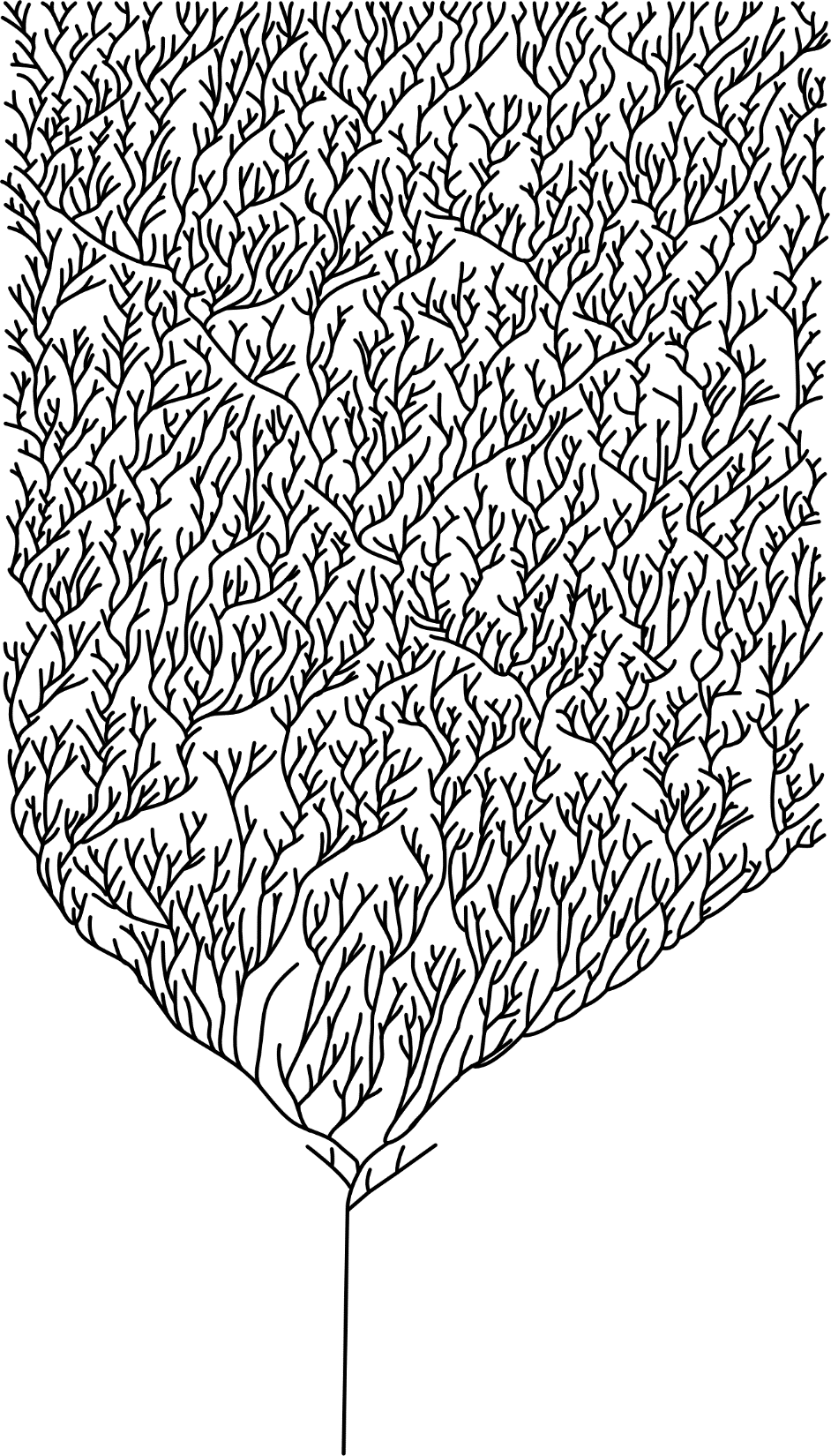 A unique explosive event?
4
After Zhaxybayeva & Gogarten 2004
Molecular clocks
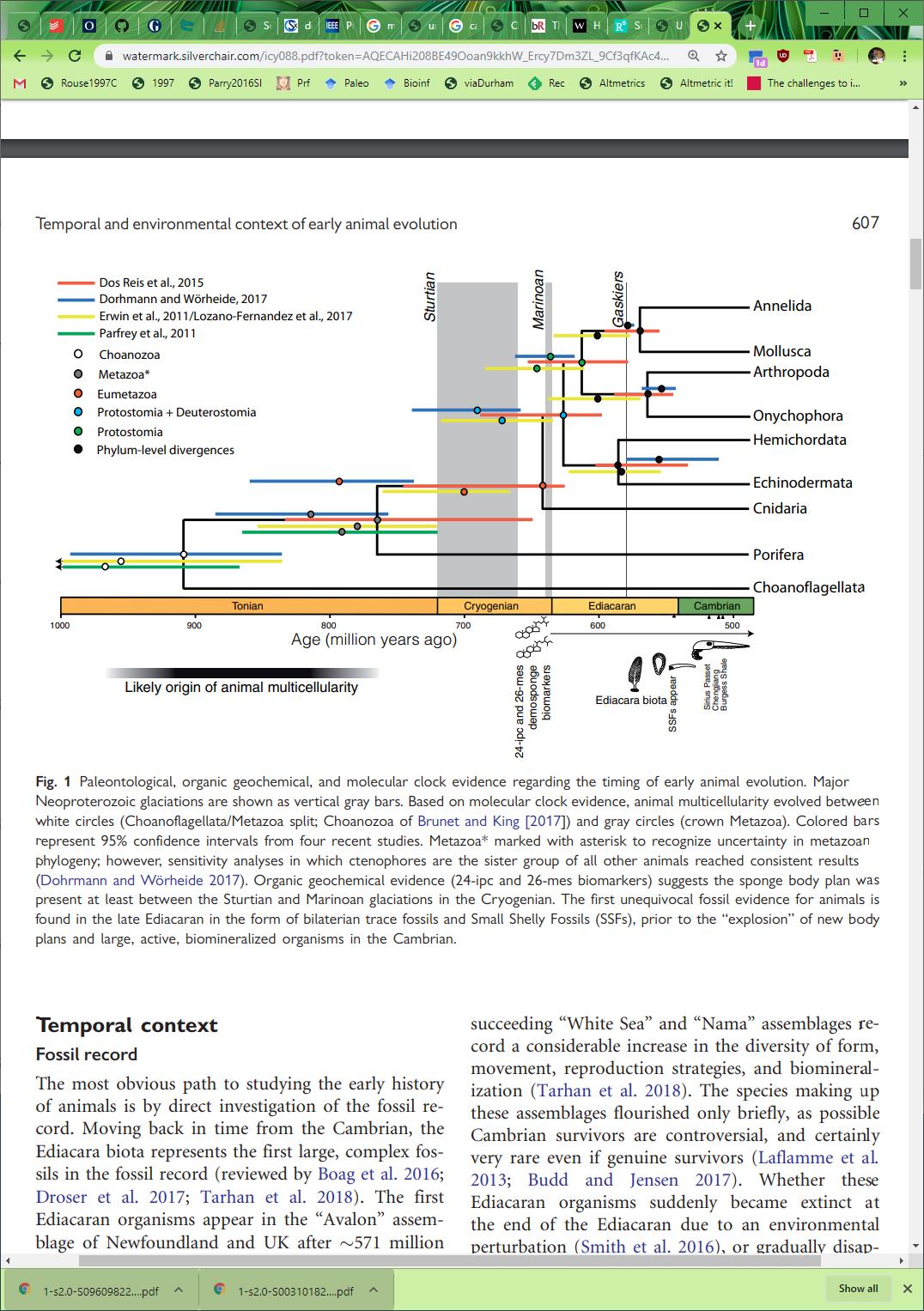 1000 Ma
900 Ma
800 Ma
700 Ma
600 Ma
500 Ma
5
Sperling & Stockey 2017
Birth-death biases
Constant rates of speciation and extinction per group
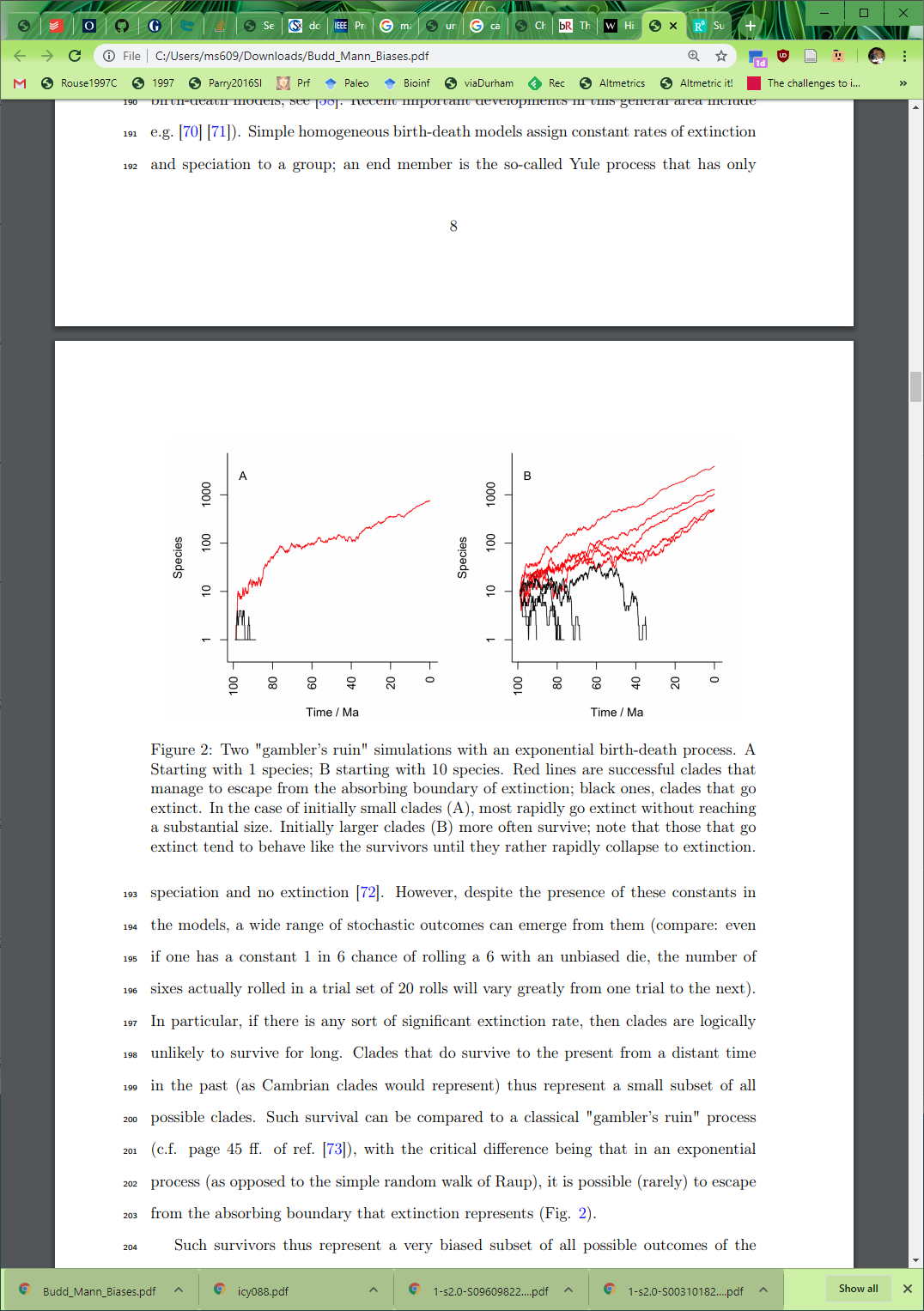 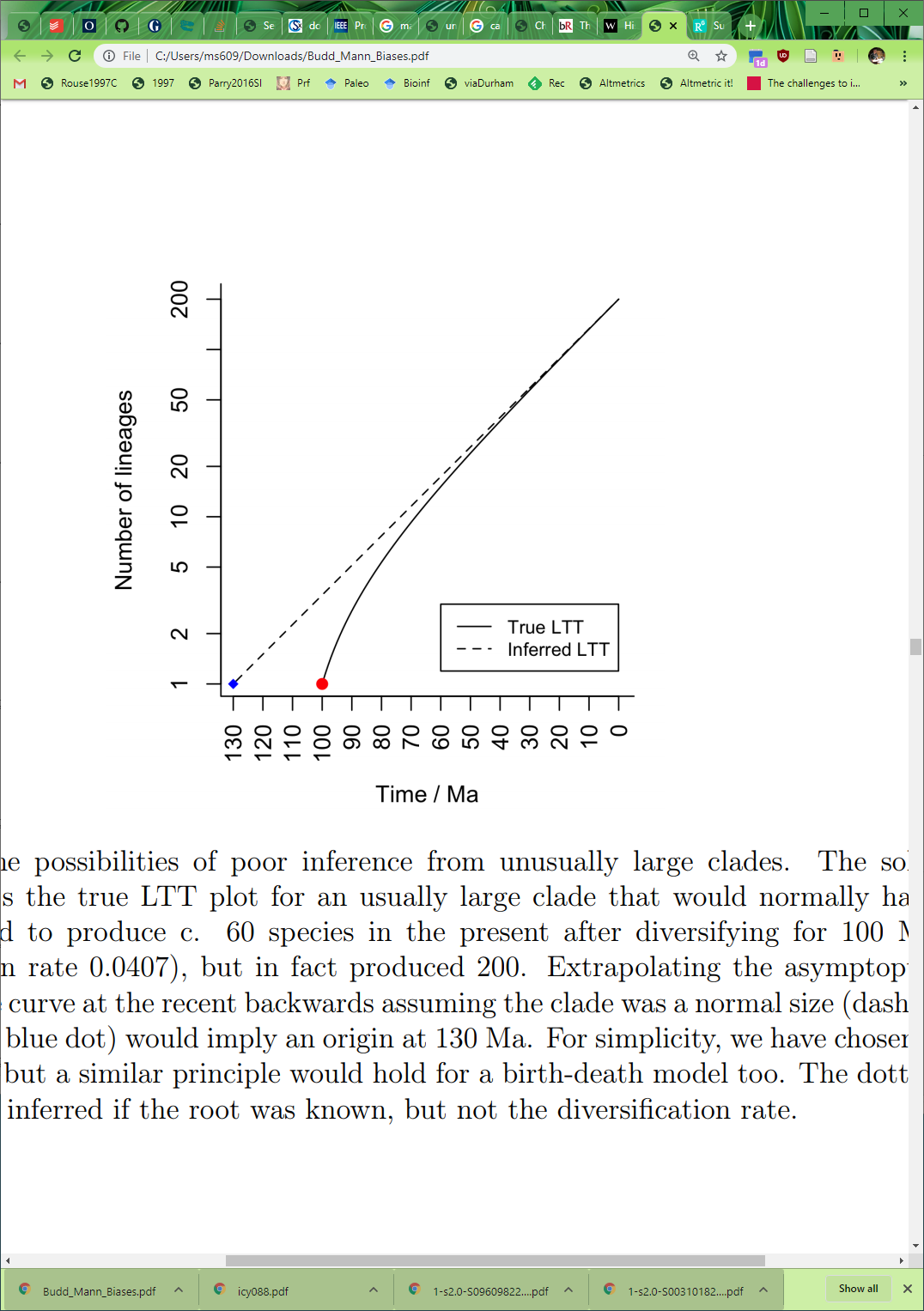 6
Budd & Mann 2019
[Speaker Notes: A Starting with 1 species; B starting with 10 species. 
Red lines are successful clades that manage to escape from the absorbing boundary of extinction; black ones, clades that go extinct.
 In the case of initially small clades (A), most rapidly go extinct without reaching a substantial size. Initially larger clades (B) more often survive; note that those that go extinct tend to behave like the survivors until they rather rapidly collapse to extinction.]
Fossil tests
Late Ediacaran
Early Cambrian
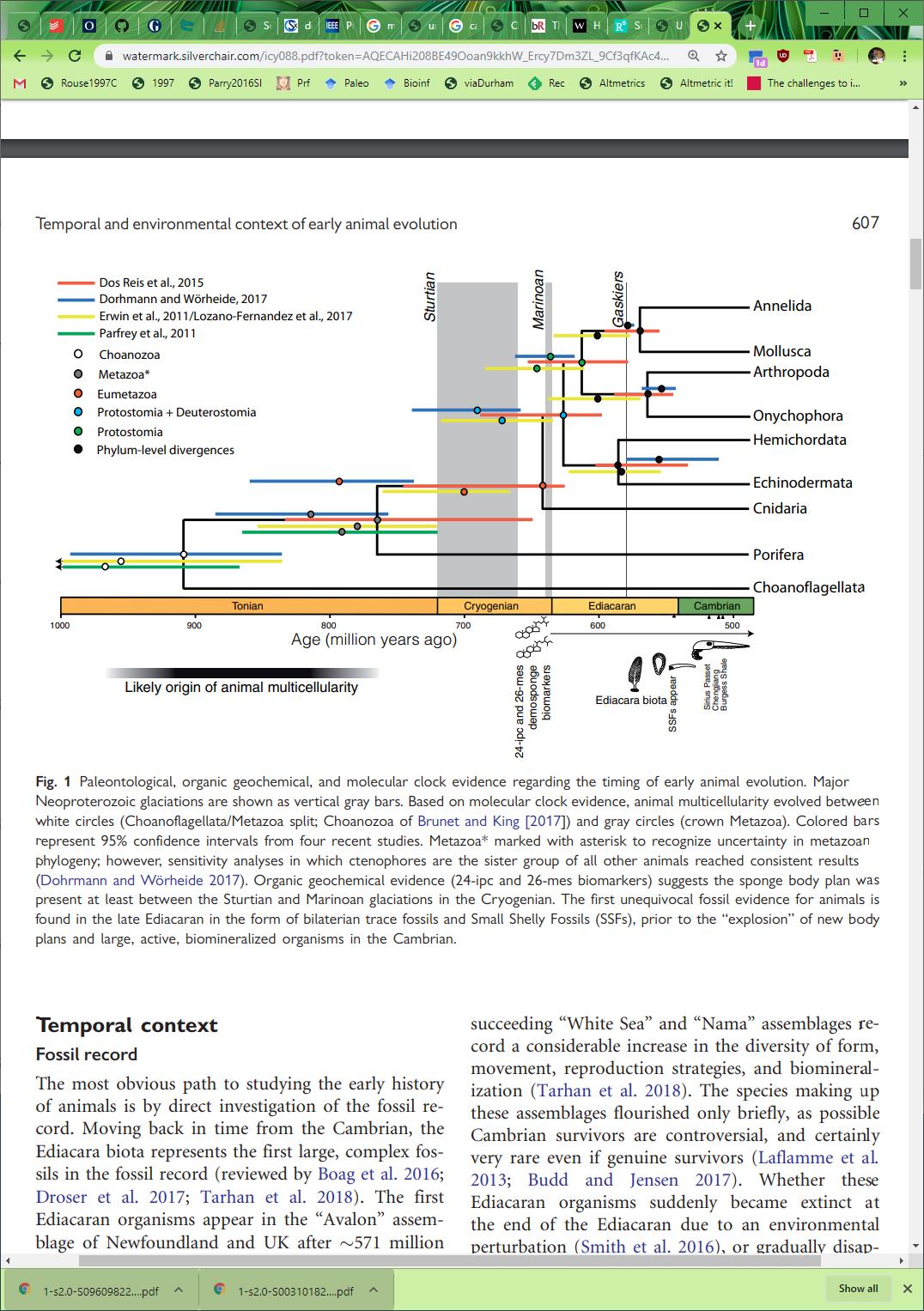 7
Sperling & Stockey 2017
Fossil tests
Late Ediacaran
Early Cambrian
Shelly fossils
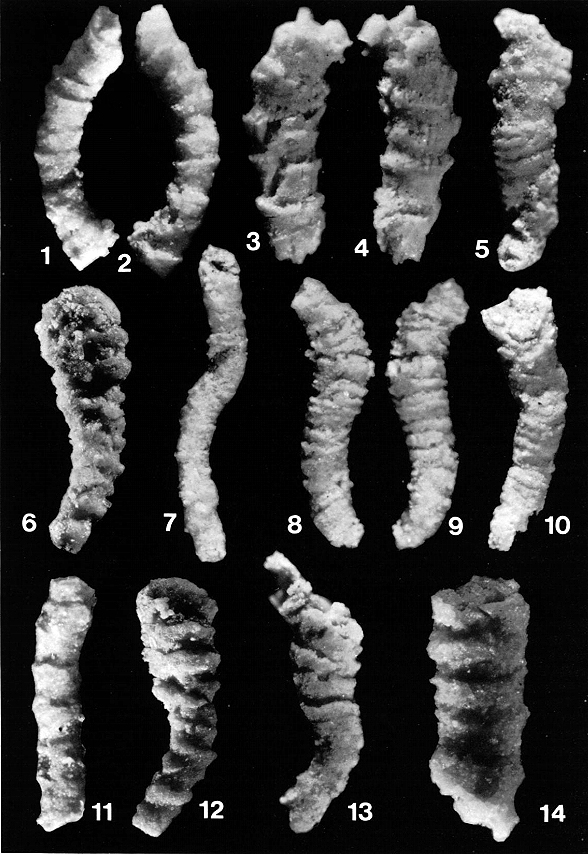 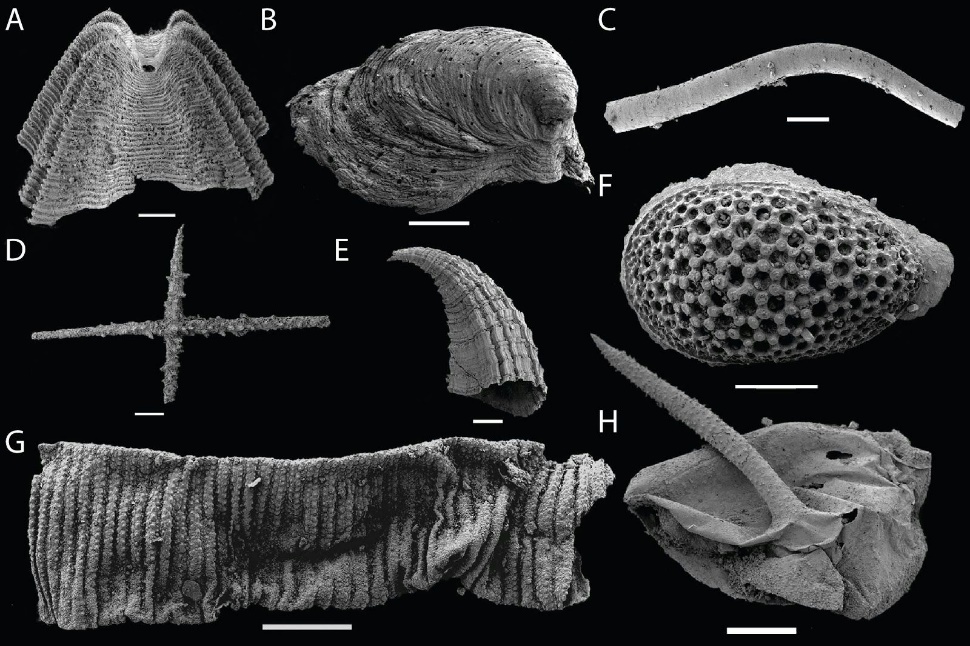 8
Butler 2015
Fossil tests
Late Ediacaran
Early Cambrian
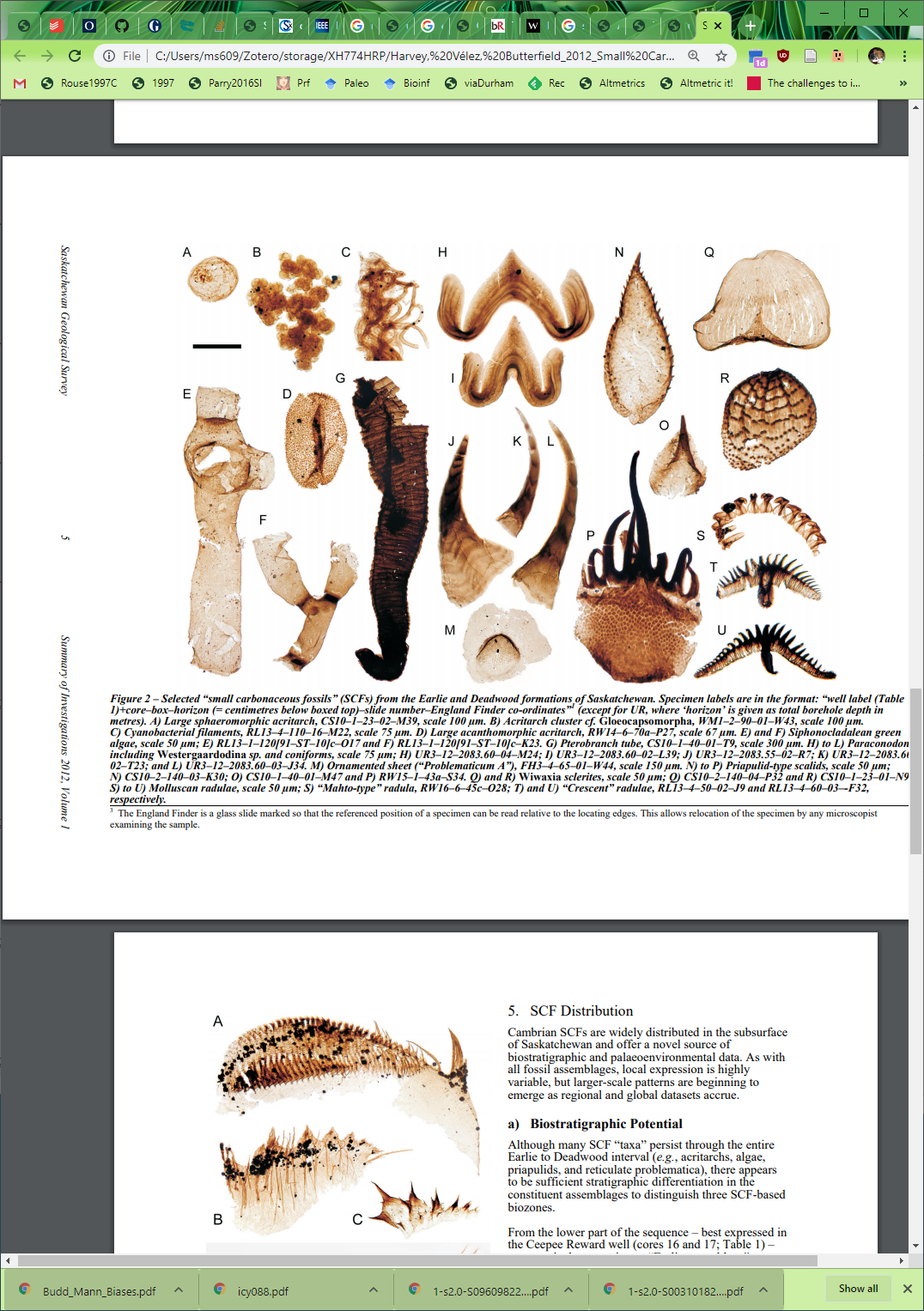 Shelly fossils
Carbonaceous fossils
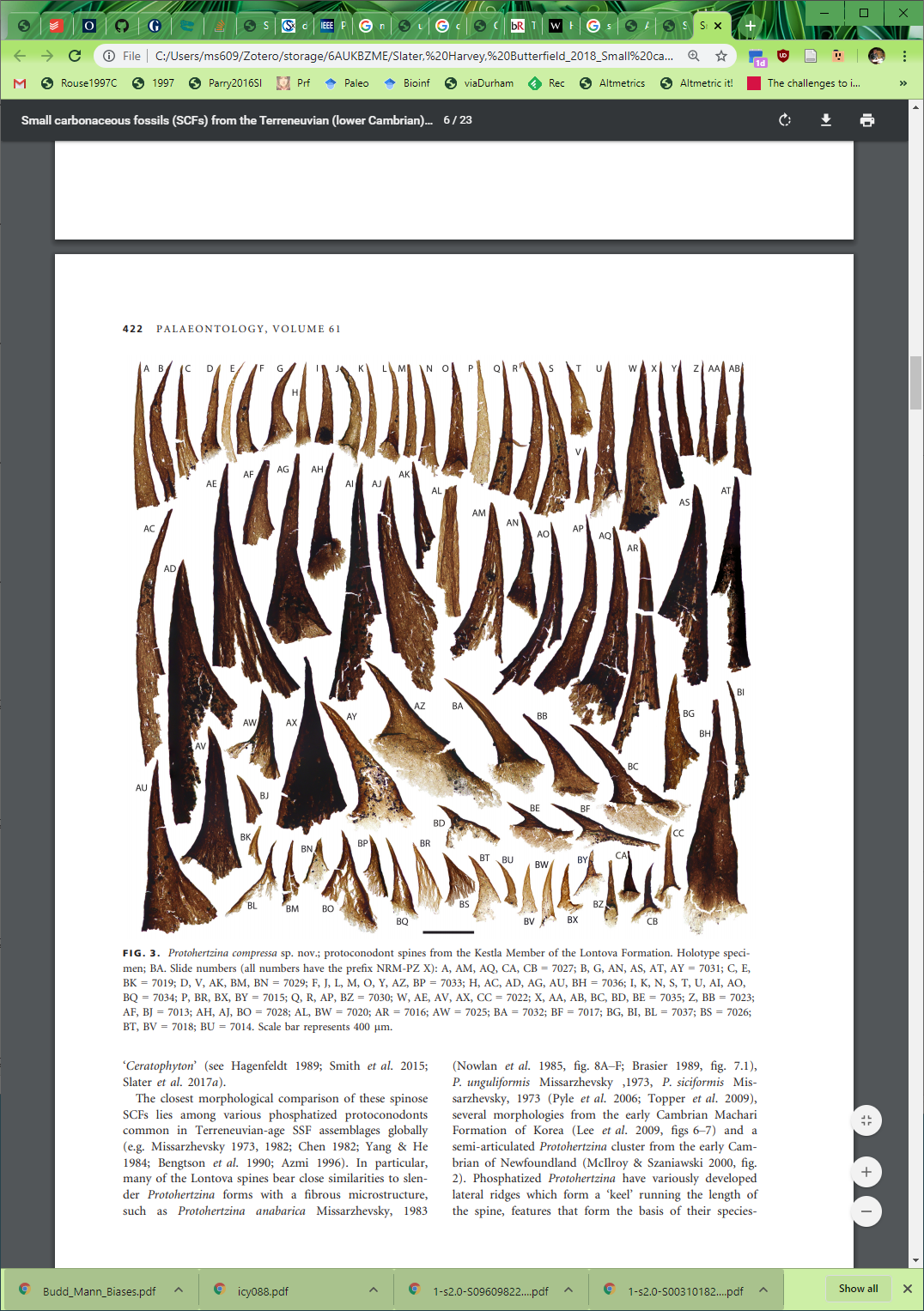 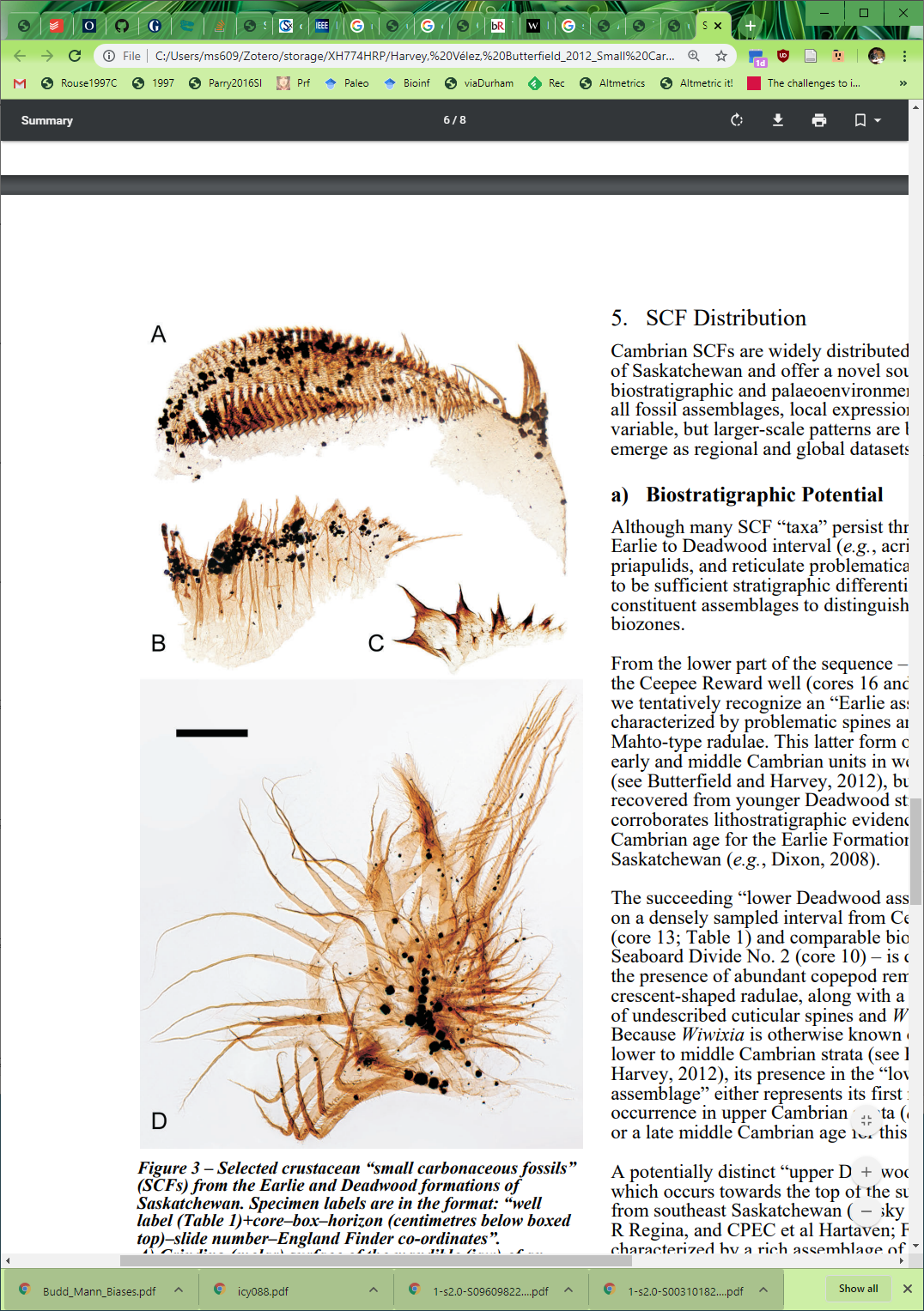 9
Slater et al. 2018 / Harvey et al. 2012
Fossil tests
Late Ediacaran
Early Cambrian
Shelly fossils
Carbonaceous fossils
Trace fossils
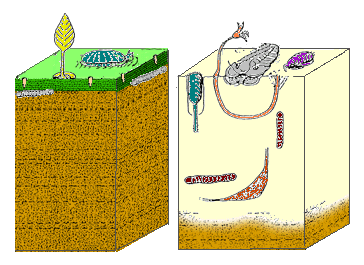 10
Fossil tests
Late Ediacaran
Early Cambrian
Shelly fossils
Carbonaceous fossils
Trace fossils
Phosphatized embryos
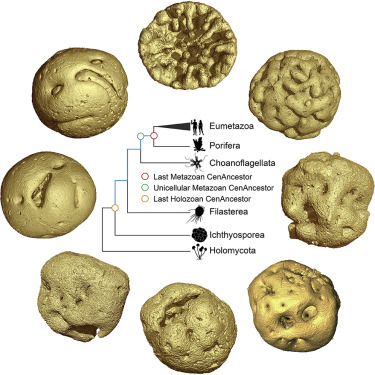 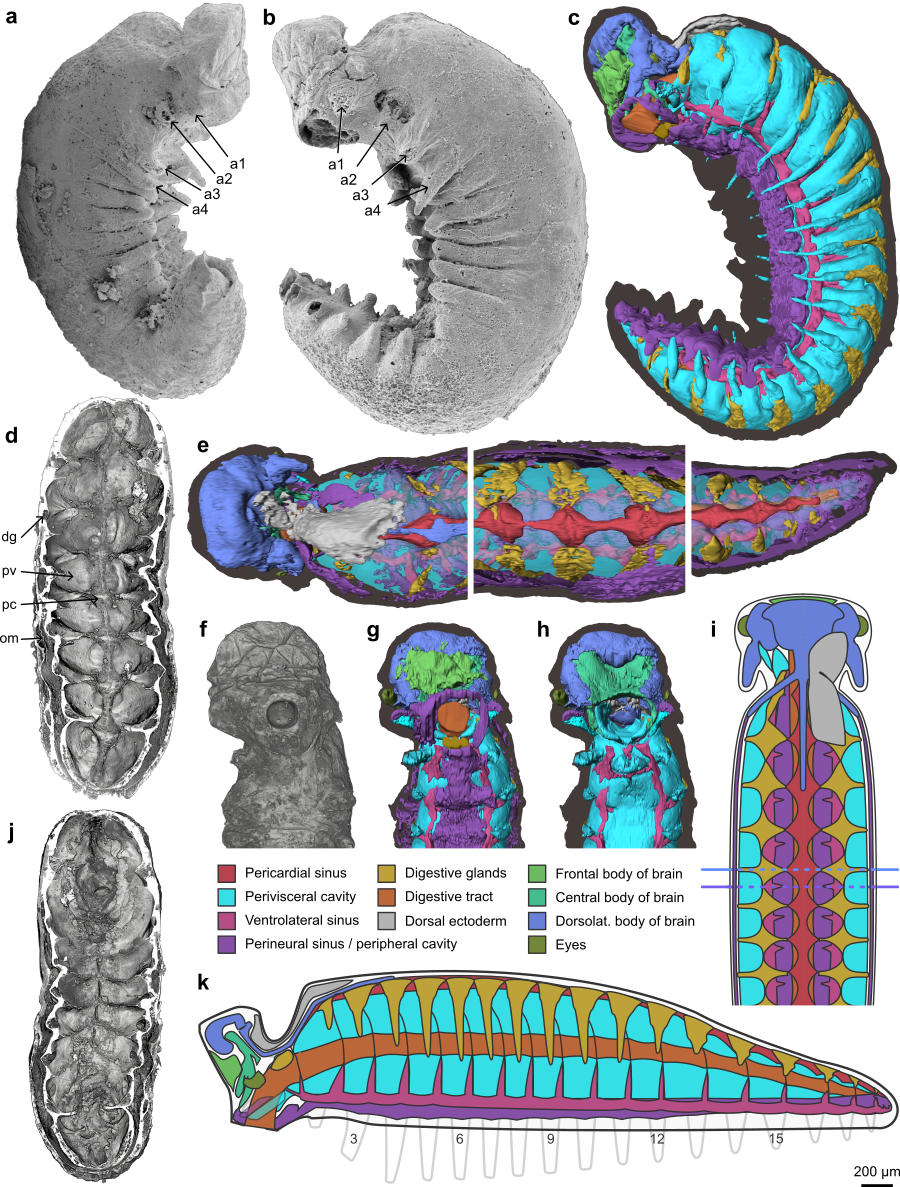 11
Yin et al. 2019 / Smith et al. in review
Fossil tests
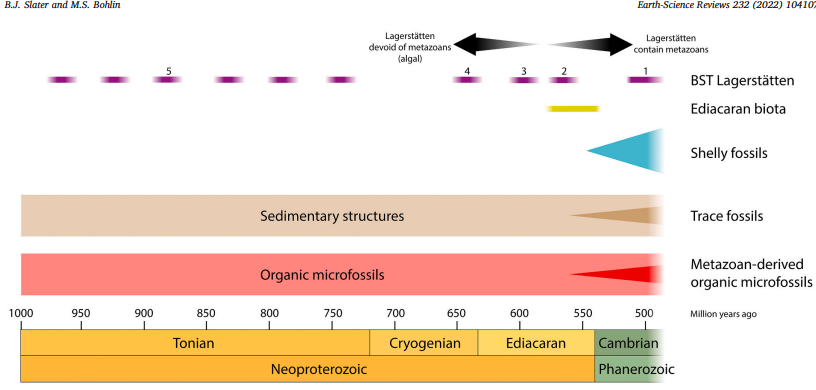 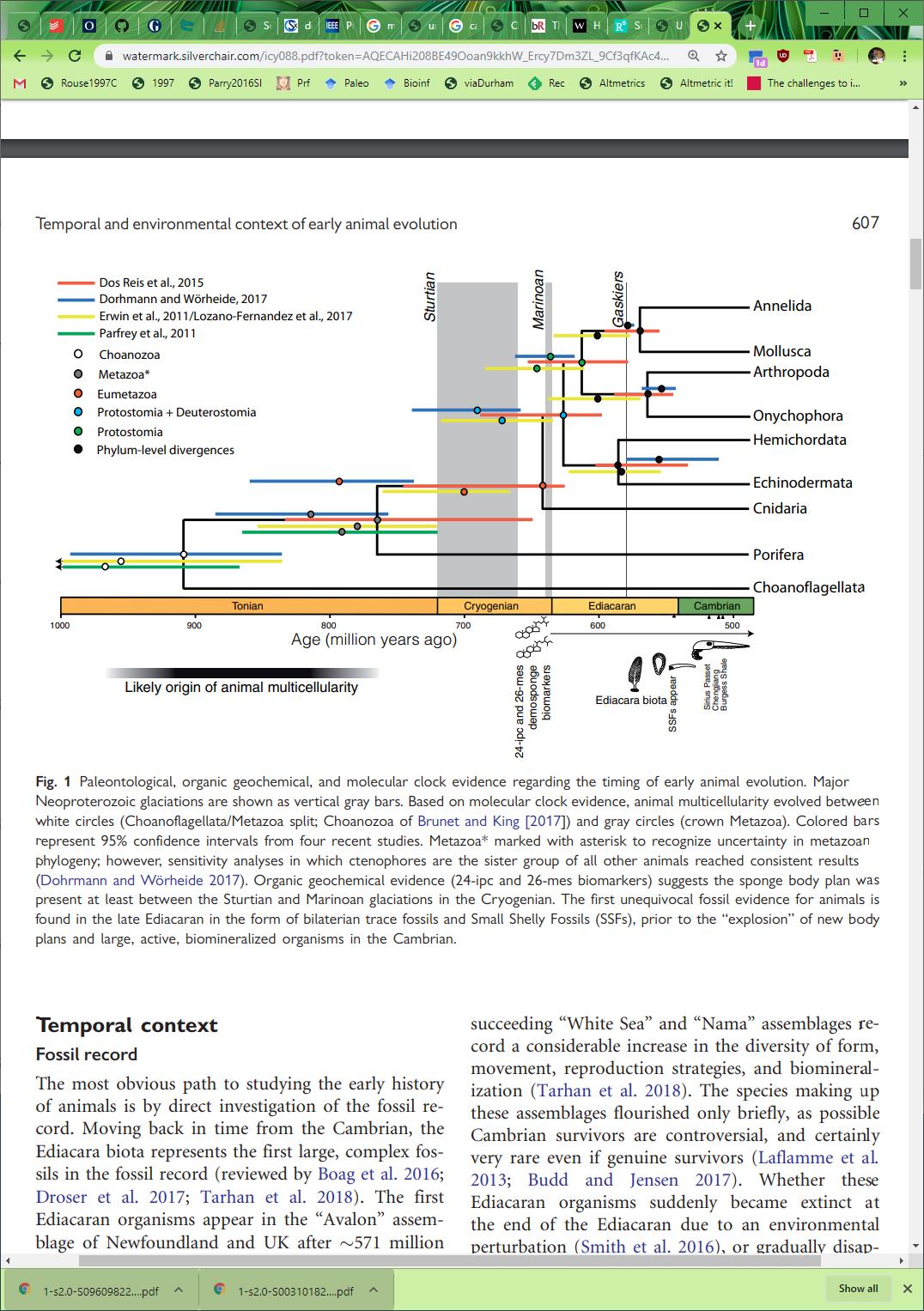 12
Slater & Bohlin 2022
[Speaker Notes: This molecular clock picture is just WRONG.  It’s missing something.  The absence of fossils is not properly accommodated in the model.

If the fossil record is reliable: How fast did things diversify?]
Fast or slow?
Accurate correlation between geographically disparate rocks
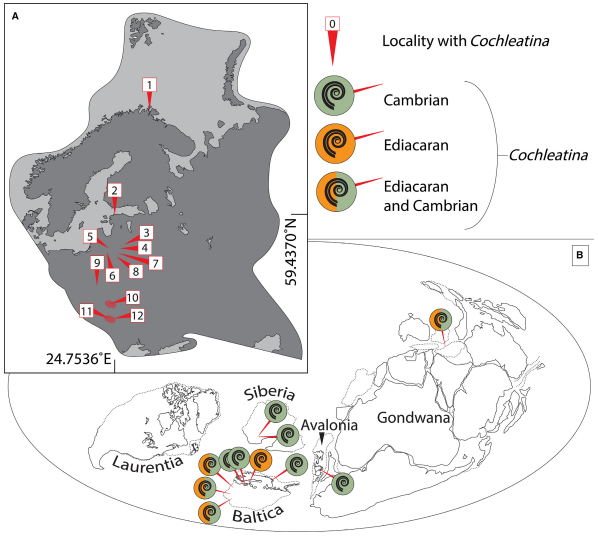 13
Slater et al. 2020
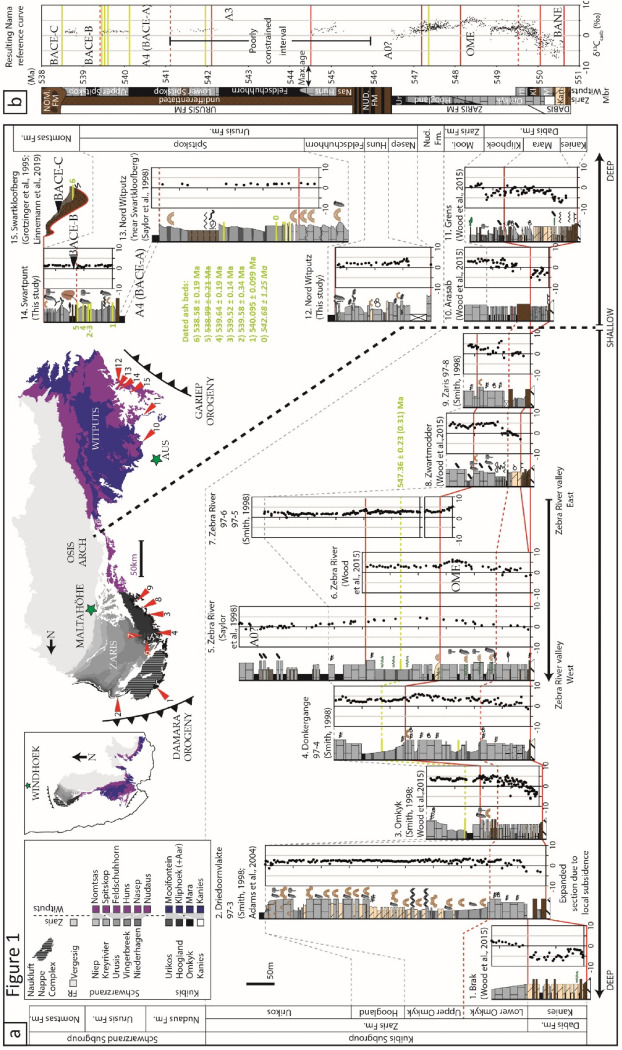 14
Bowyer et al. 2022
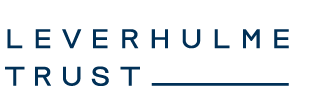 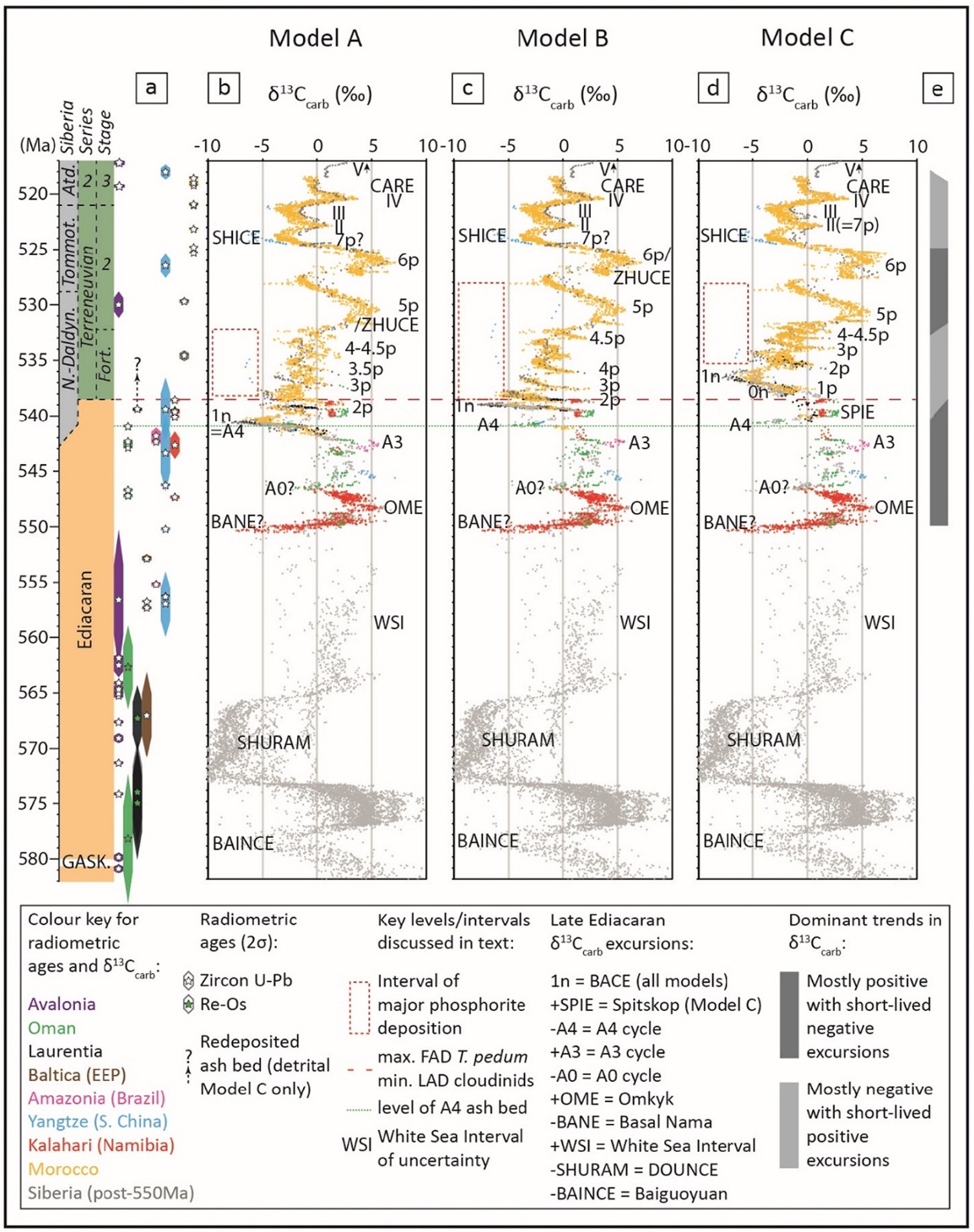 15
Bowyer et al. 2022
Linking rocks to taxa
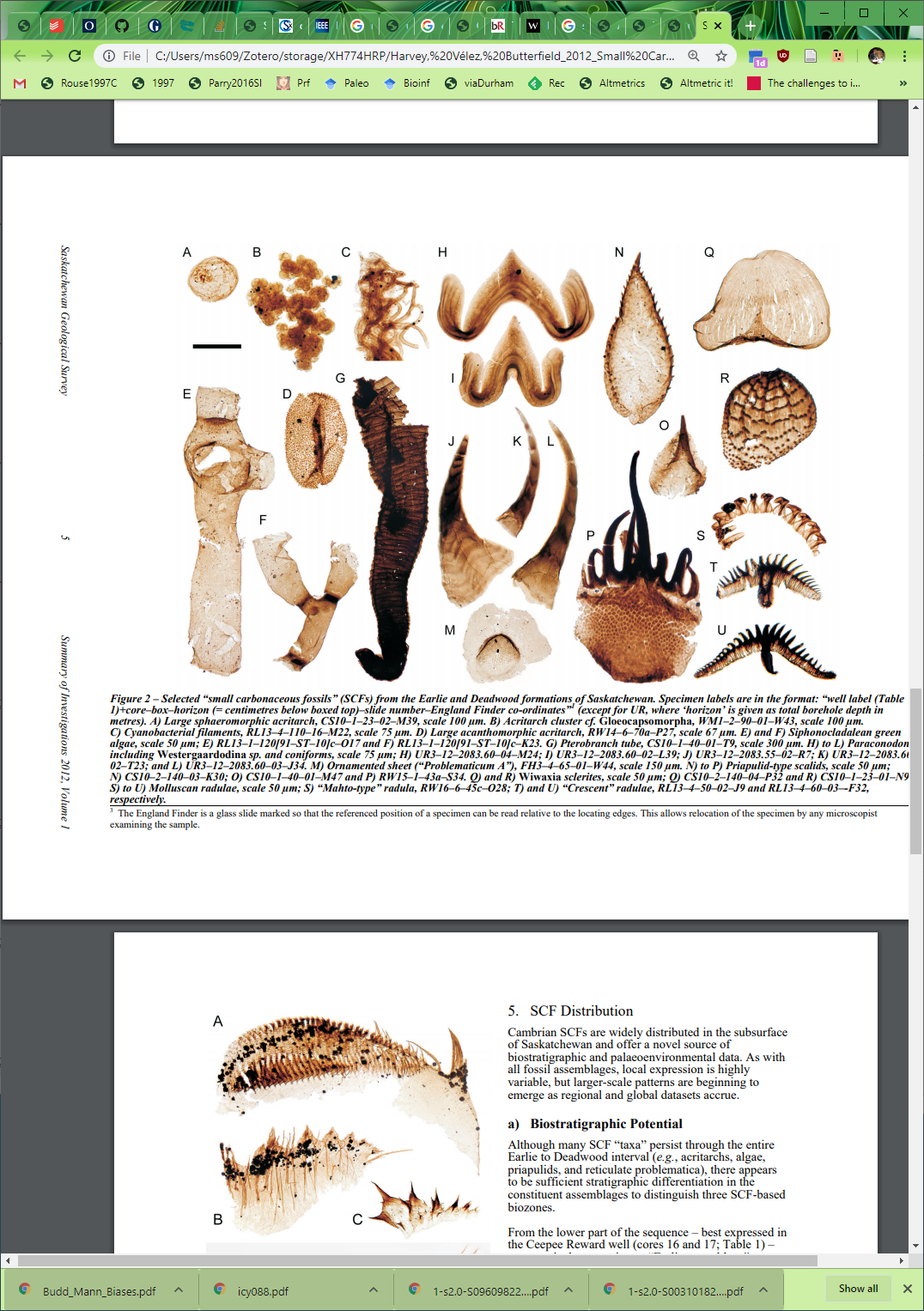 Microfossils
Abundant
Widespread
Elements of larger organisms
16
Harvey et al. 2012
[Speaker Notes: Microfossils of a known age]
Complete organisms: Burgess Shale
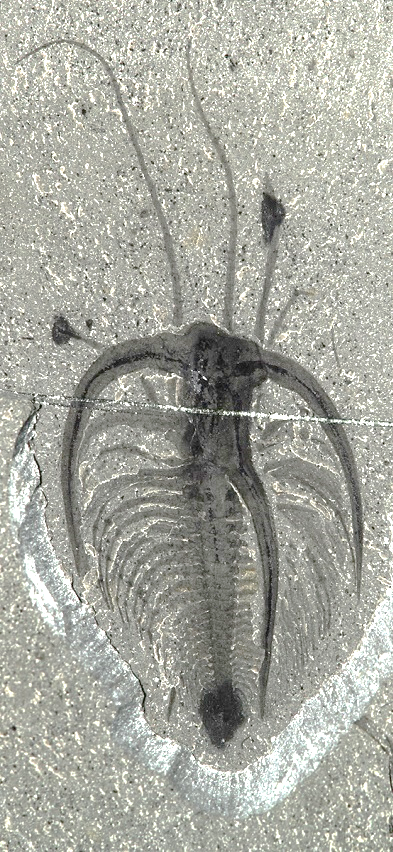 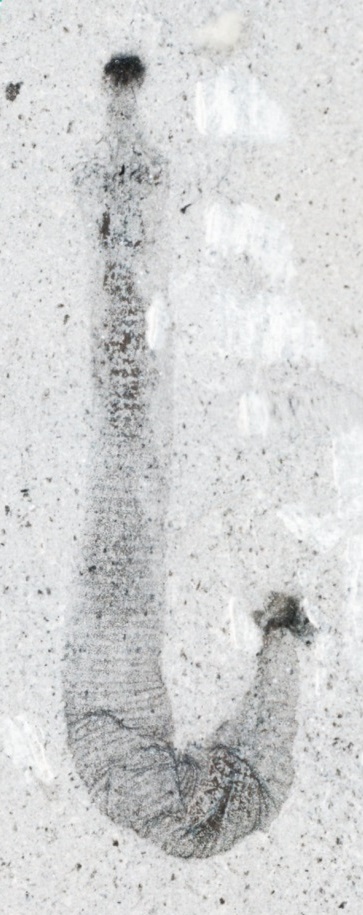 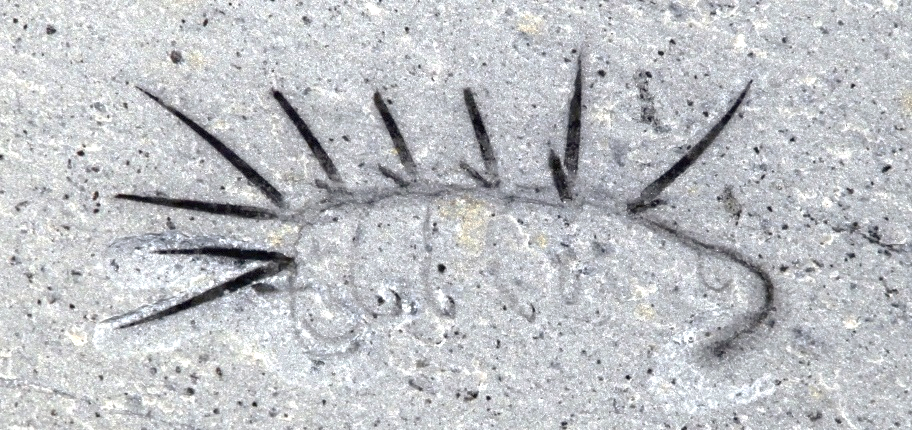 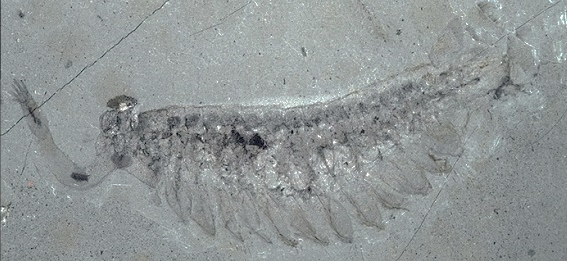 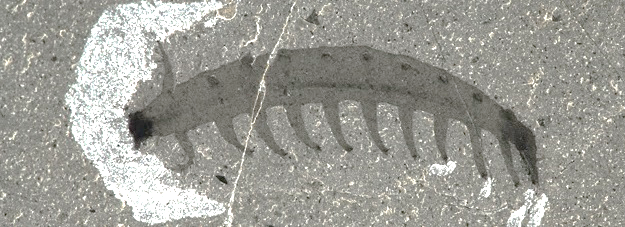 Opabinia
Marrella
Aysheaia
Hallucigenia
Scathascolex
1 cm
[Speaker Notes: The modern body plans are very disparate; Cambrian fossils neatly fill in the gaps]
Burgess Shale
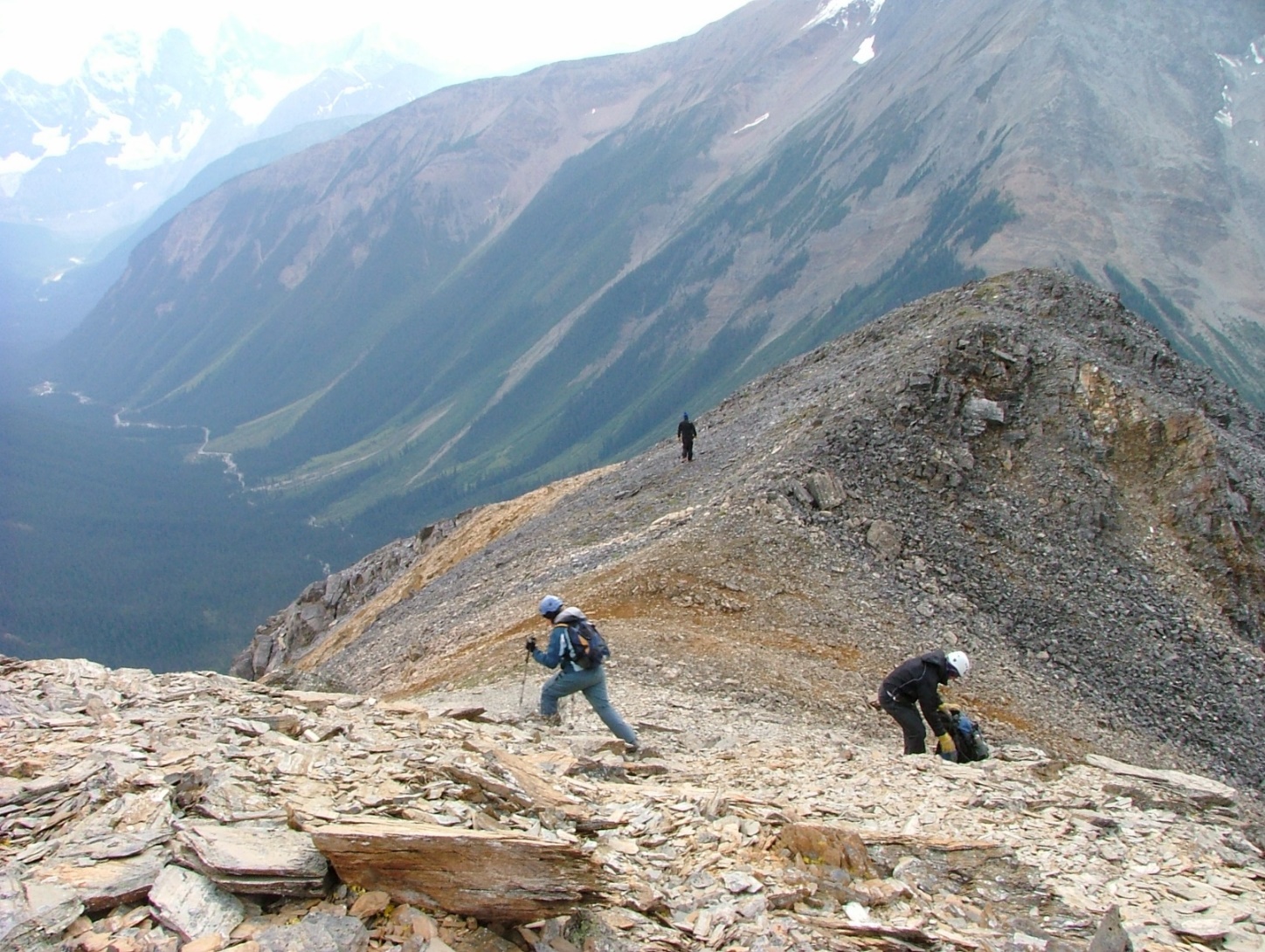 18
Burgess Shale preservation
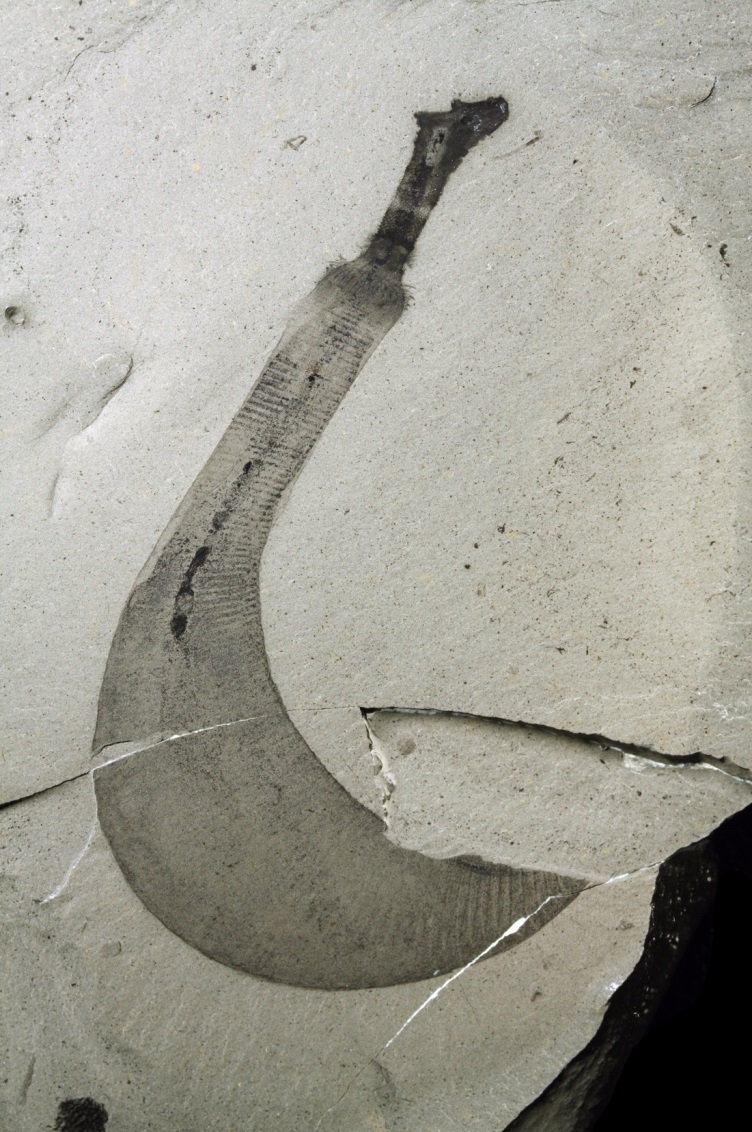 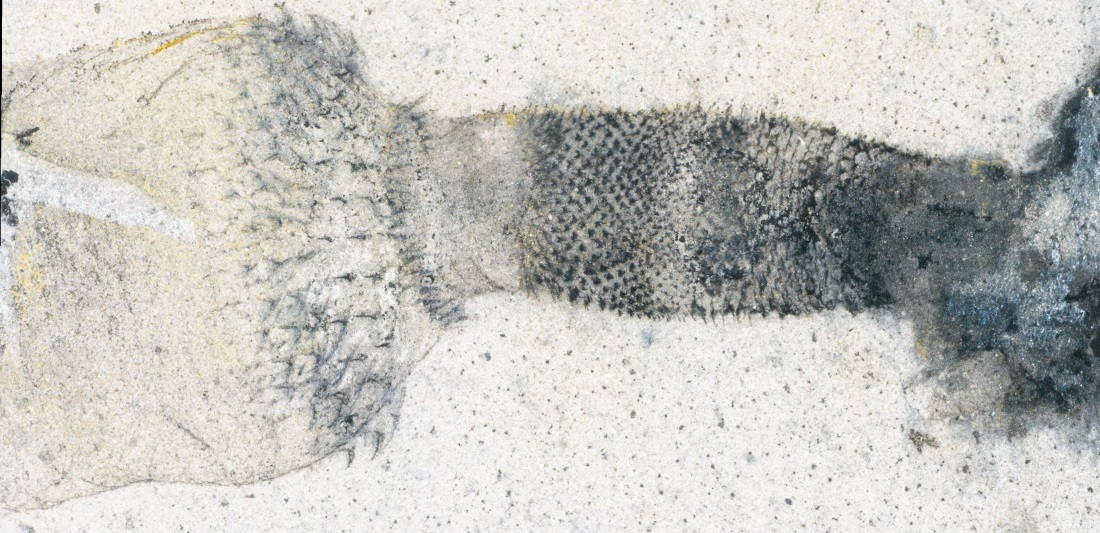 19
Smith et al. 2015, Palaeontology
[Speaker Notes: And microscopic techniques are only now accessible enough to extract that extra detail from macrofossils]
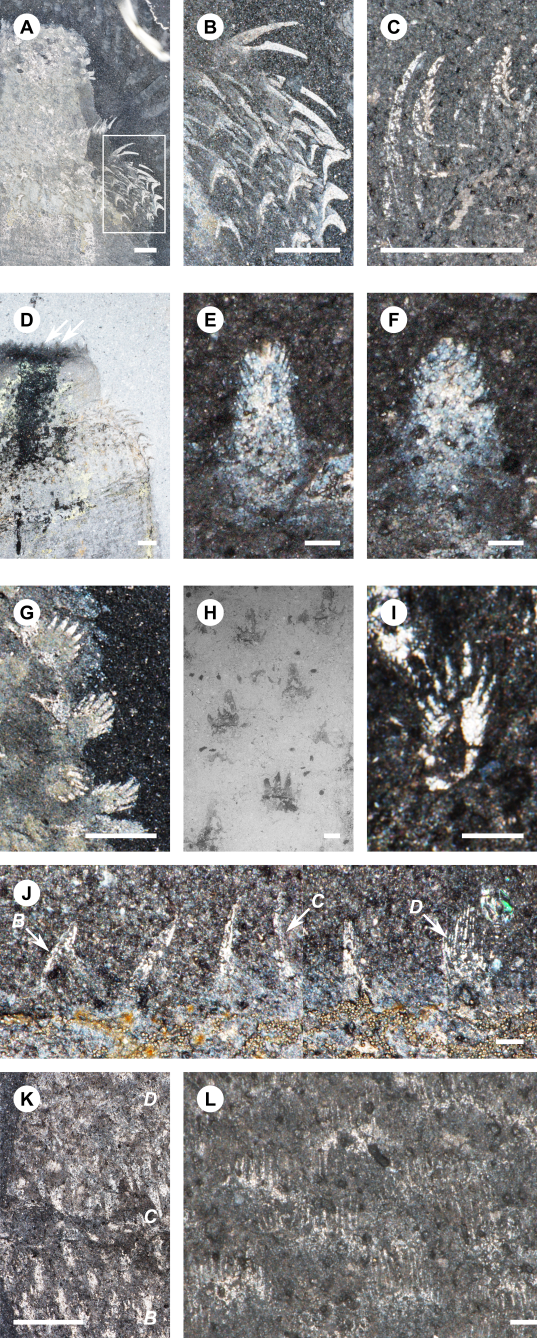 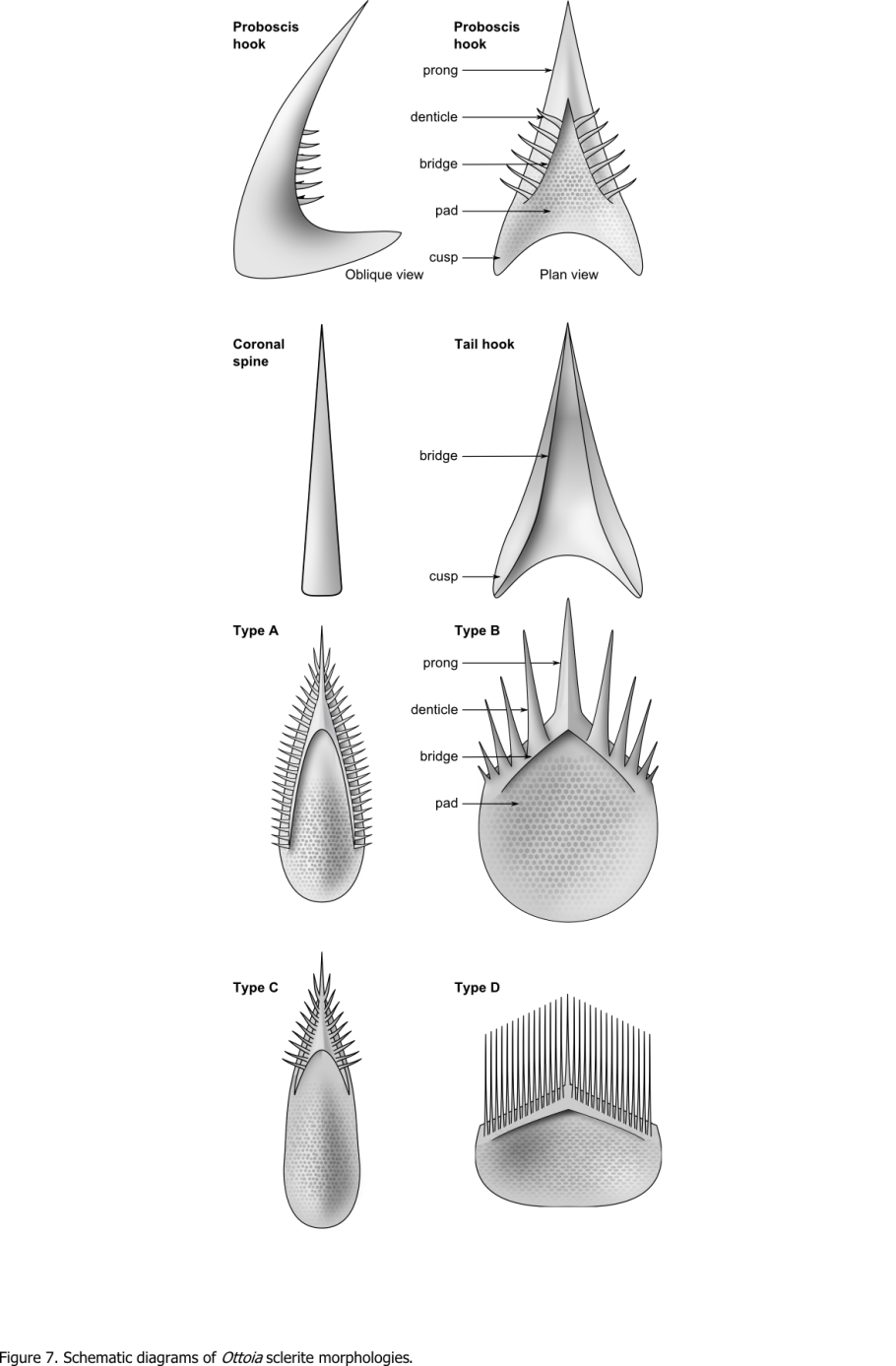 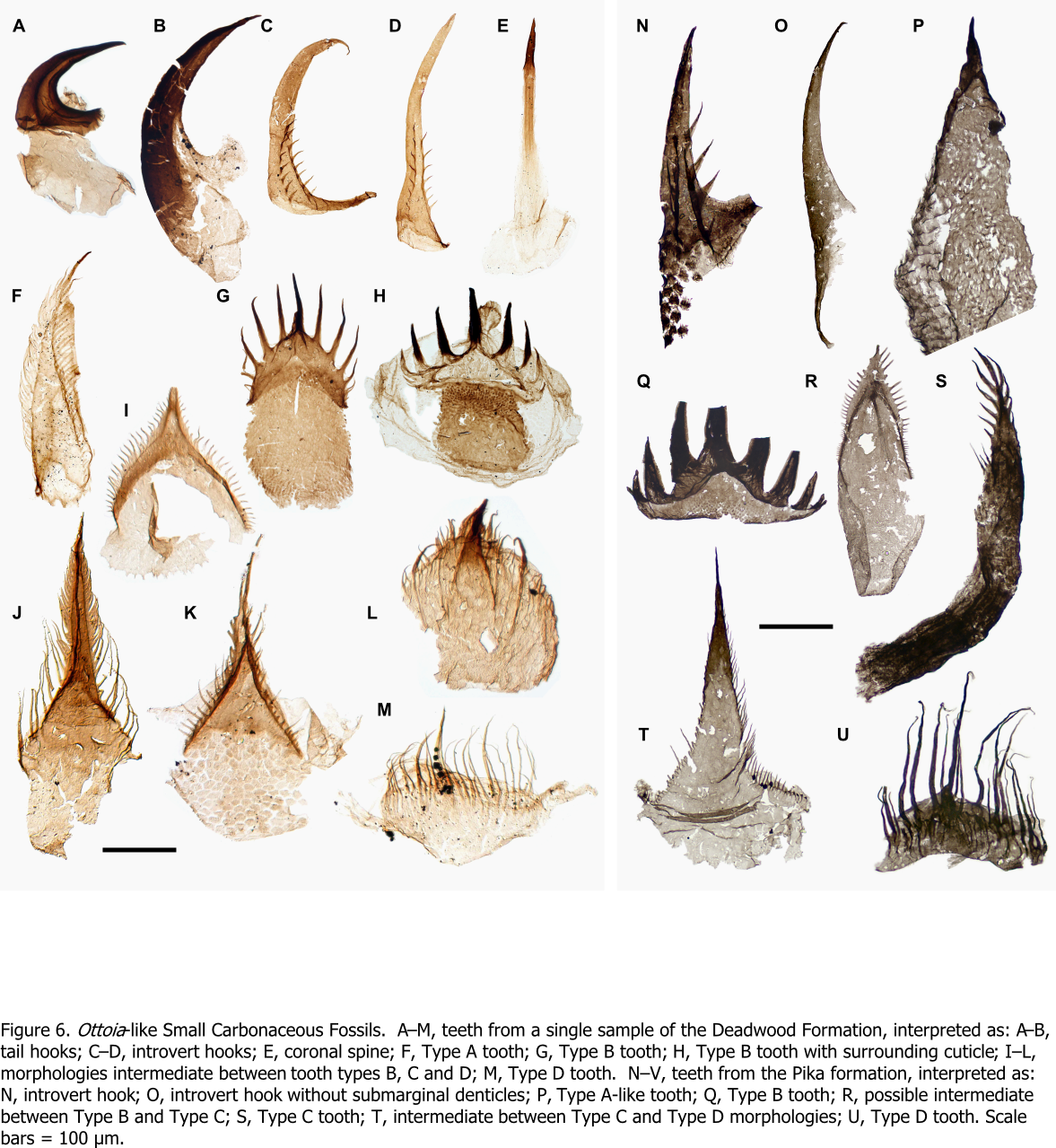 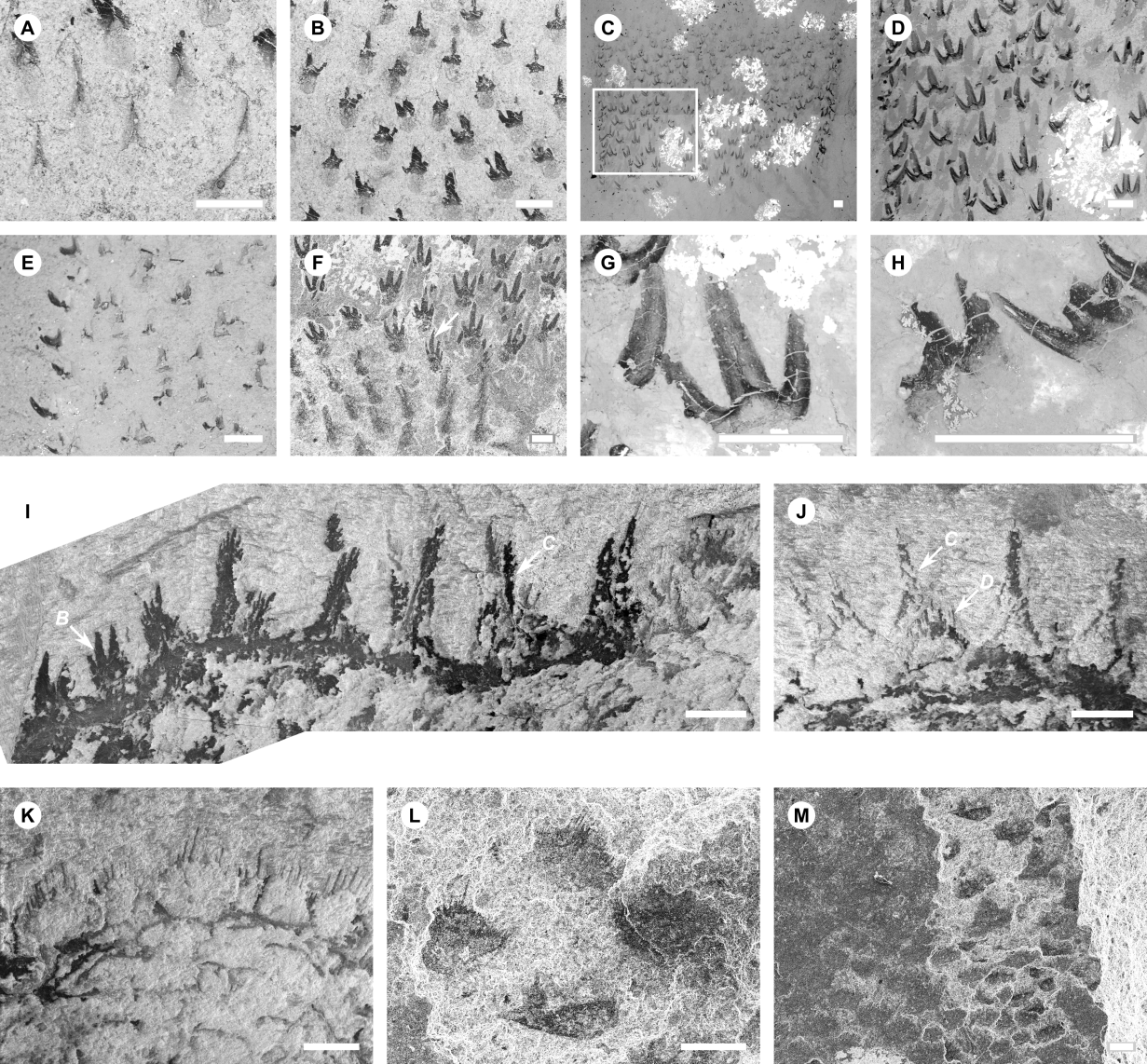 100 µm
20
Smith et al. 2015, Palaeontology
[Speaker Notes: Useful not only for new macro detail but also for SCF ID

… ,and I’ve managed to identify microfossils to a SPECIES of macrofossil, which is pretty impressive!]
Detailed anatomy
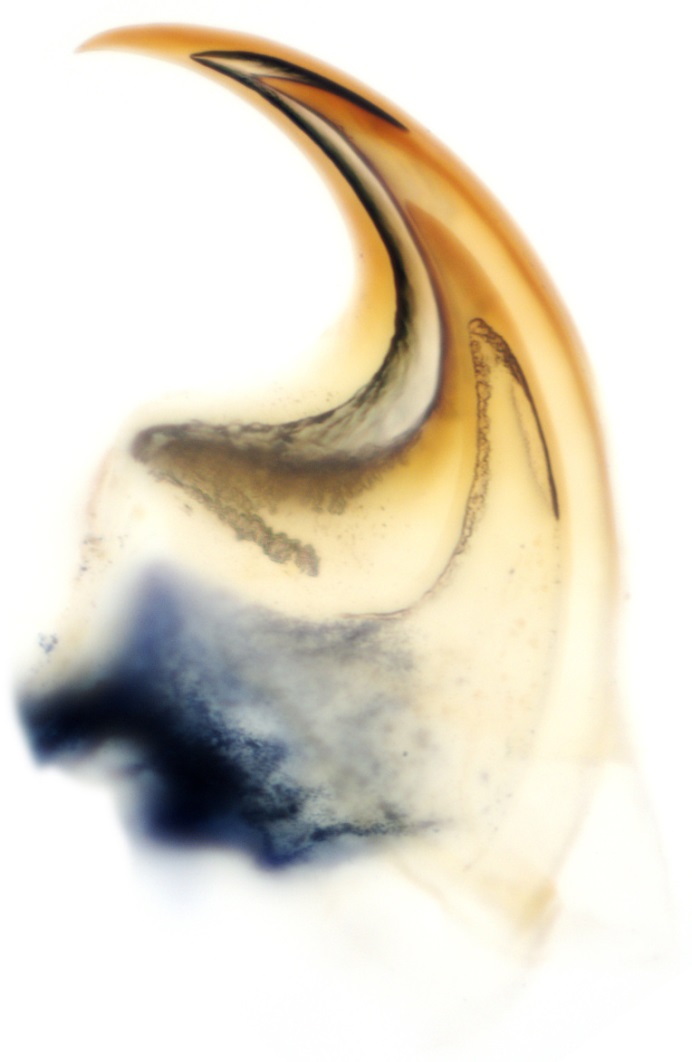 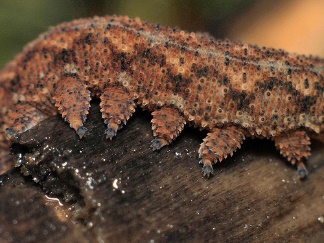 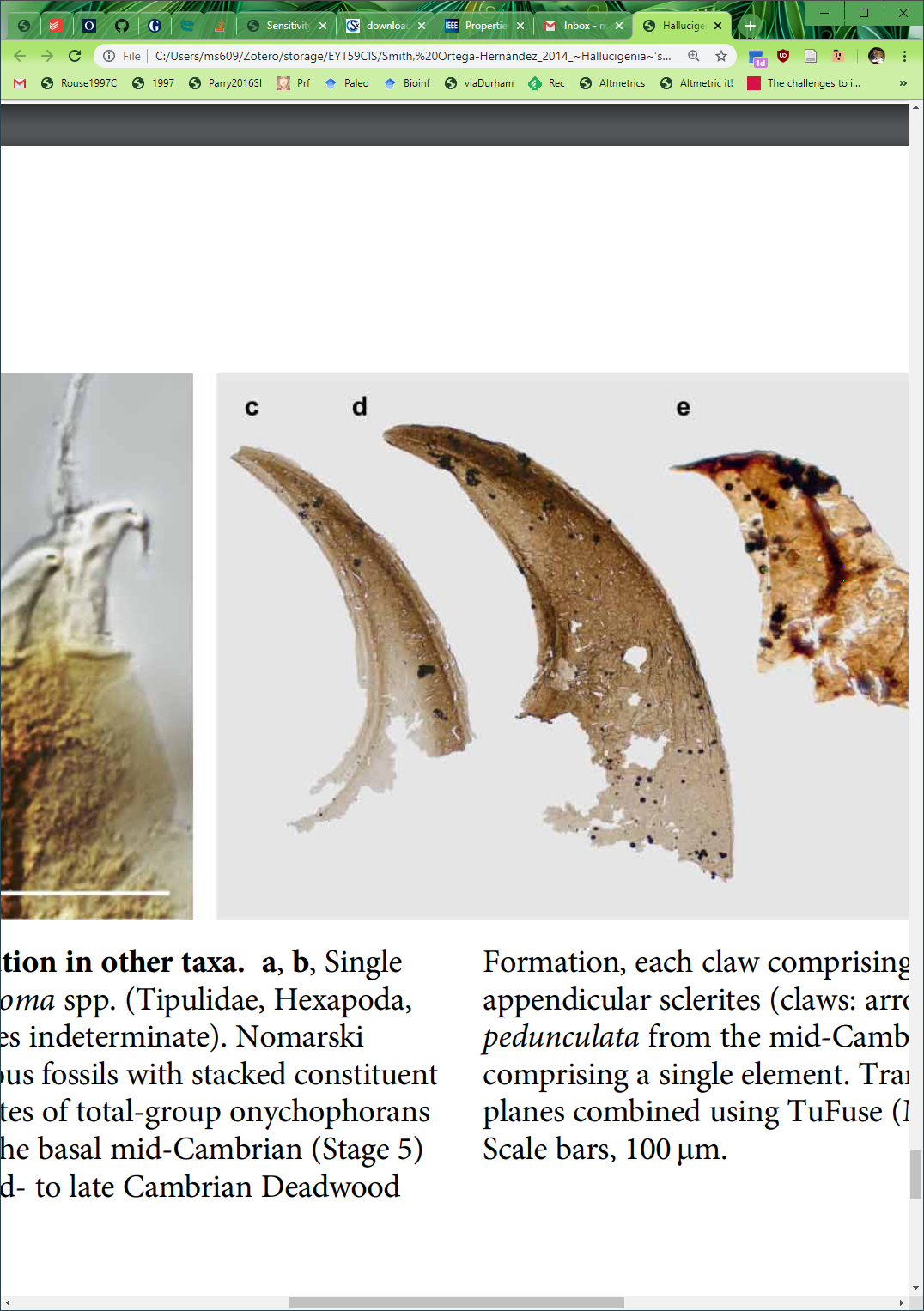 Smith & Ortega-Hernández 2014
[Speaker Notes: In other cases, it’s examining living taxa that’s key to identification.

Indicates something profound about the mode of growth/moulting.]
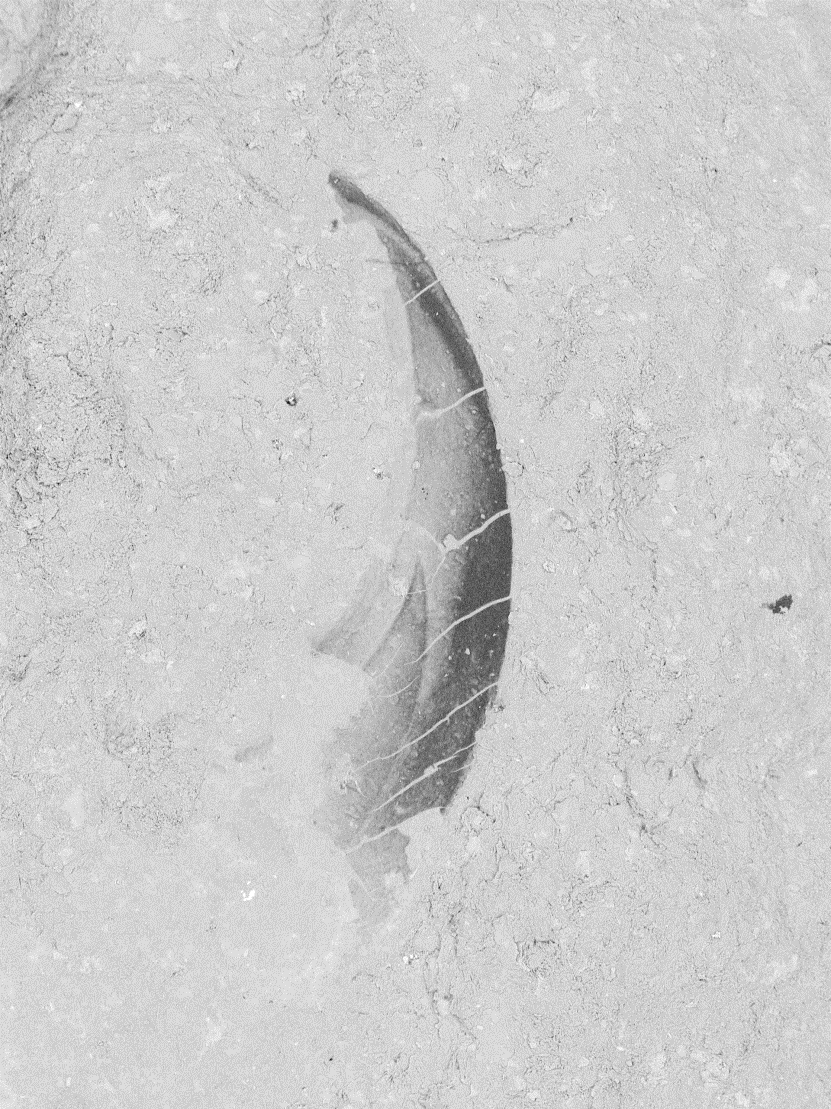 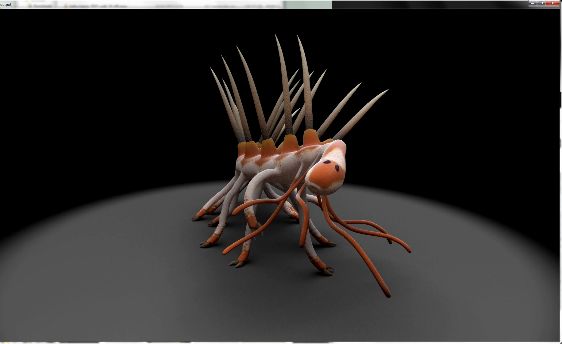 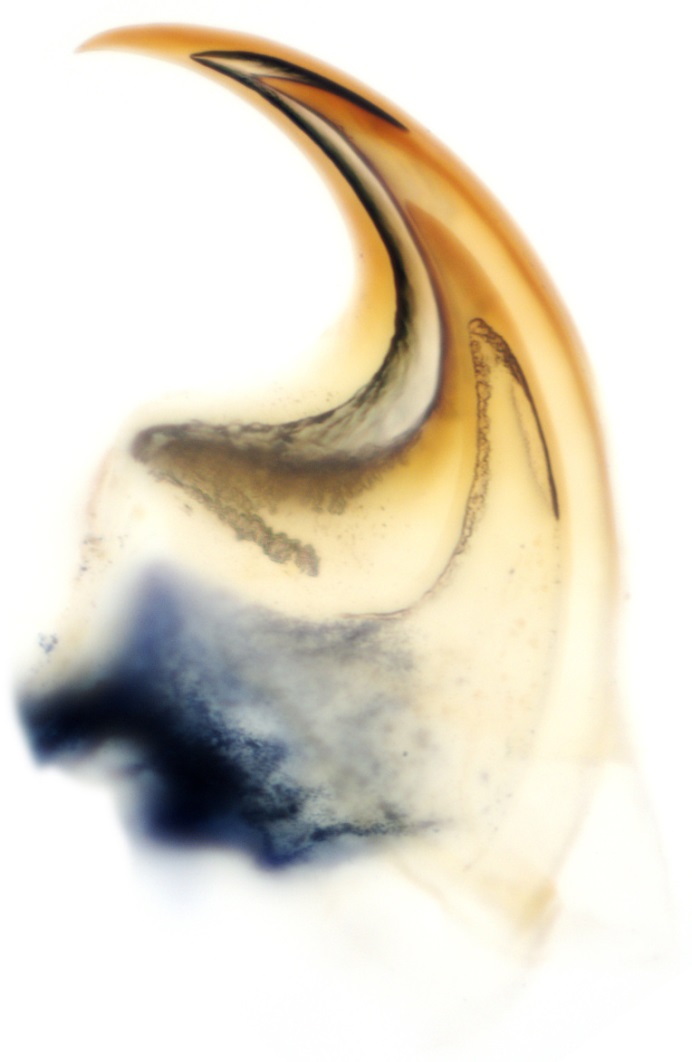 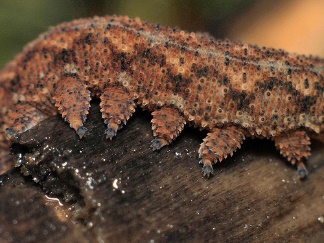 Hallucigenia
Smith & Ortega-Hernández 2014
[Speaker Notes: In other cases, it’s examining living taxa that’s key to identification.

Indicates something profound about the mode of growth/moulting.
More importantly, it’s the claws that expose a link with Hallucigenia.
Bingo – Lobopodians ARE onychophorans ?]
Hallucigenia
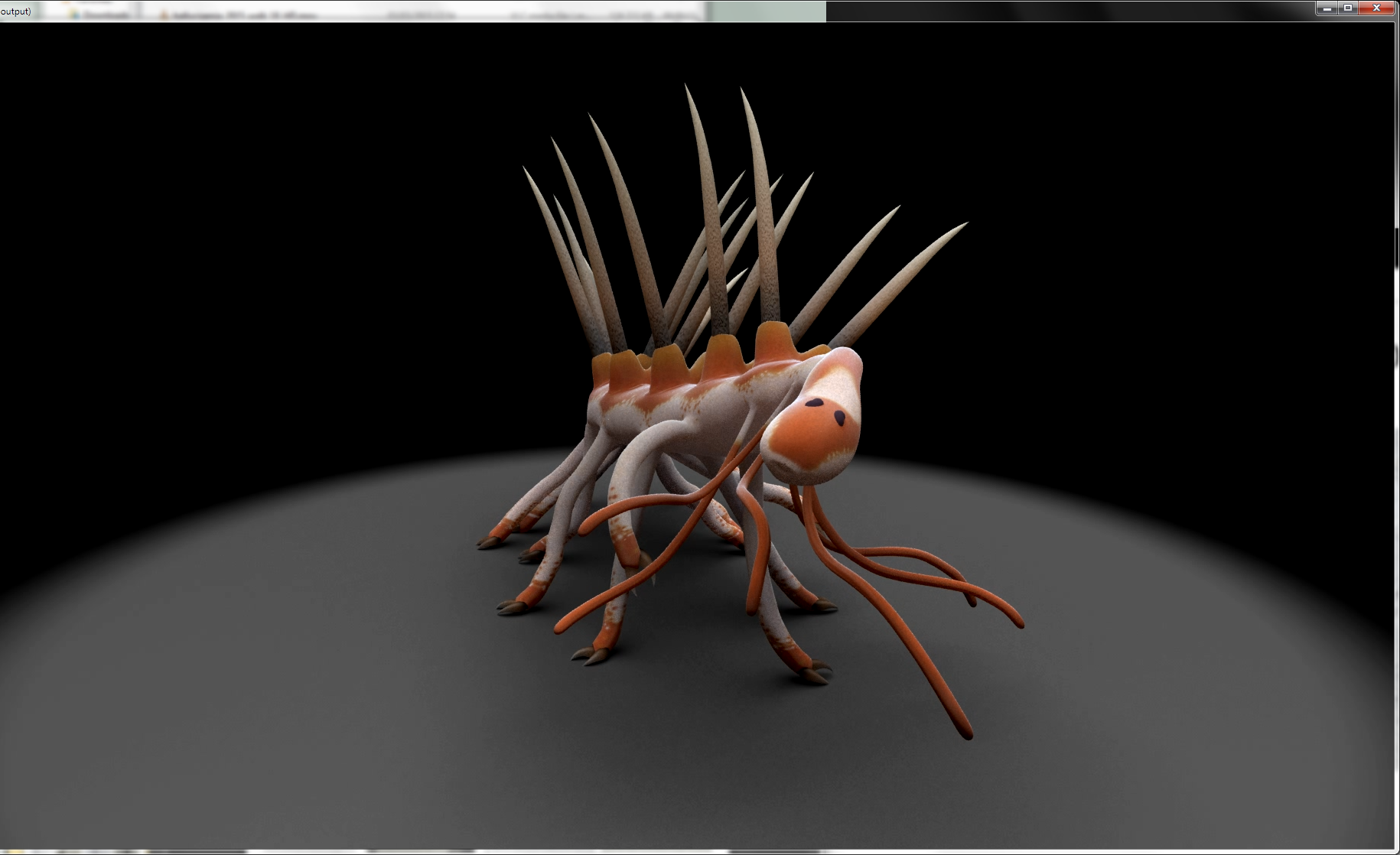 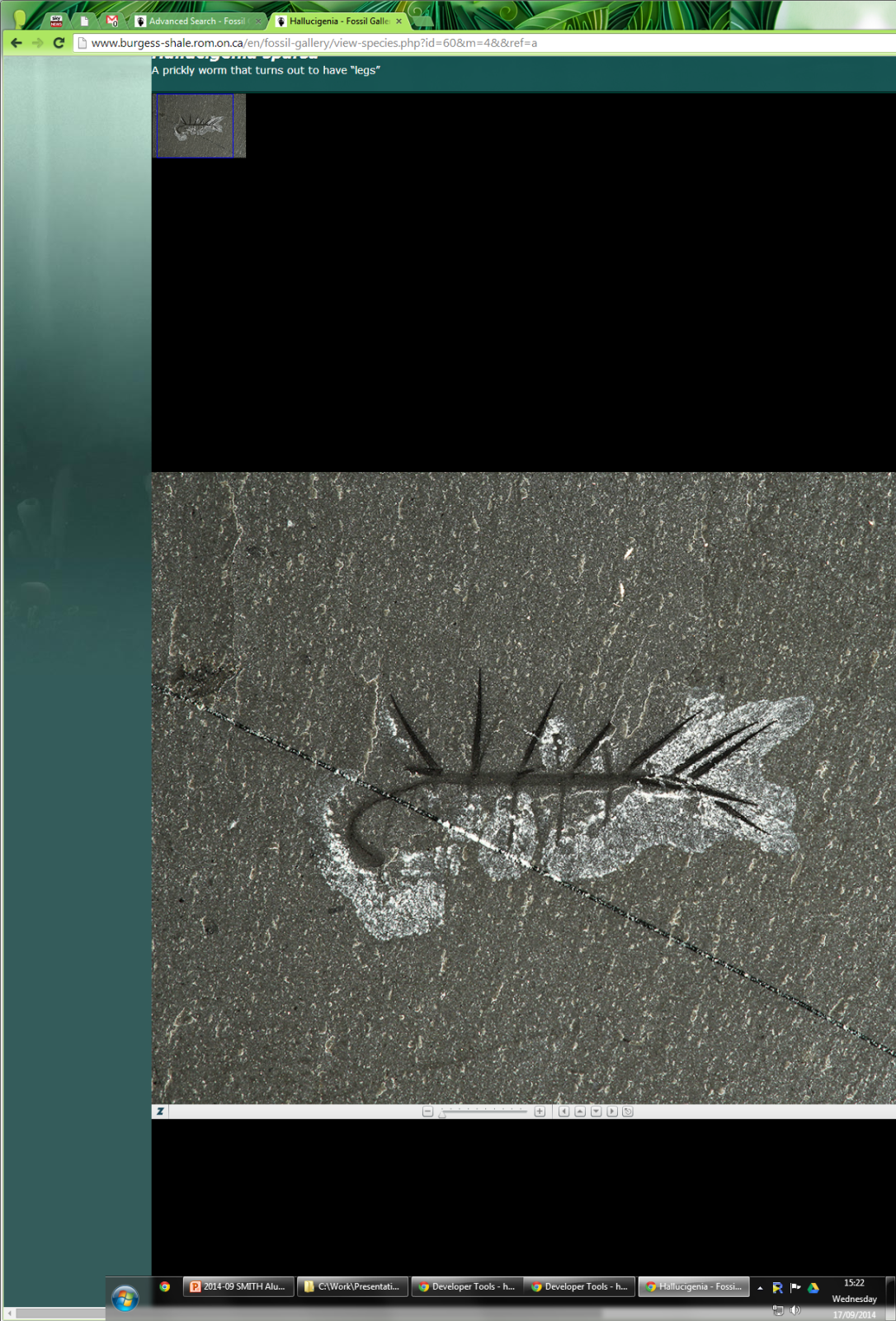 23
Phlesch Bubble / J-B. Caron
[Speaker Notes: That, alongside a more detailed analysis, places Luci in stem velvet worms
Does that mean it’s not a lobopodian?]
Phylogenetic implications
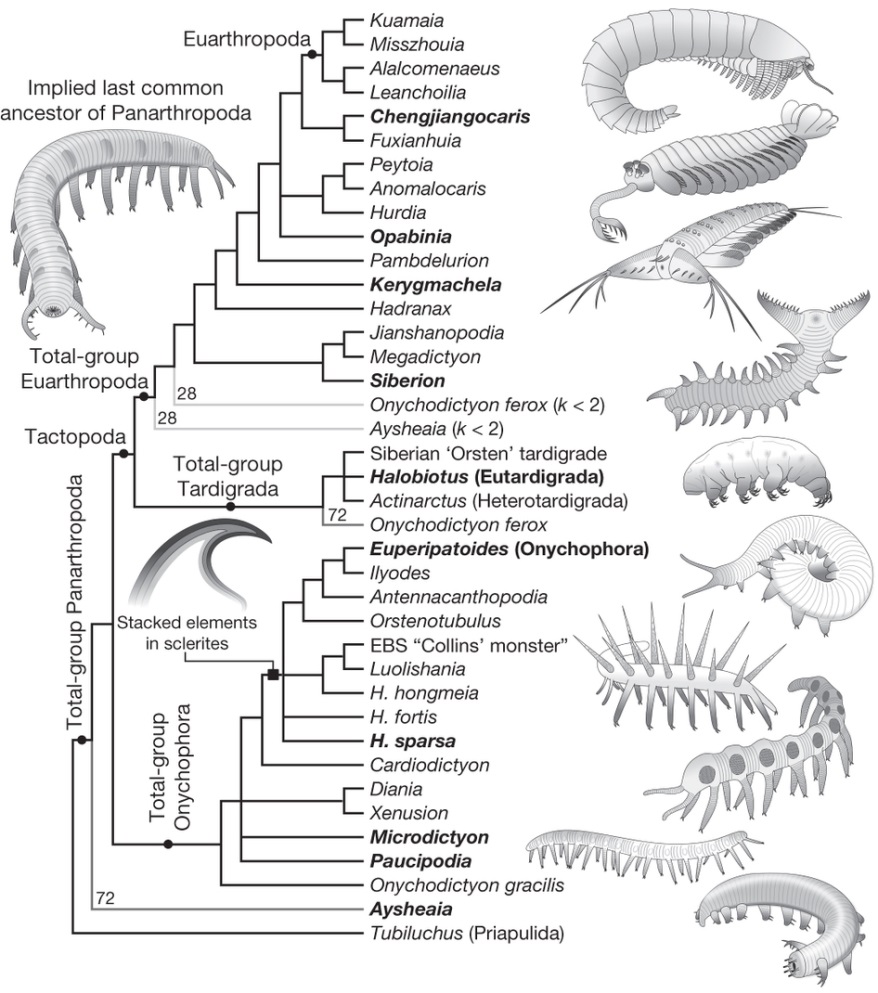 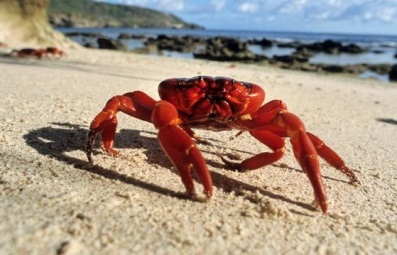 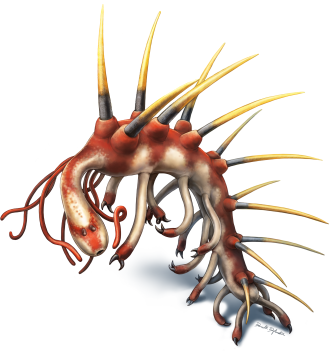 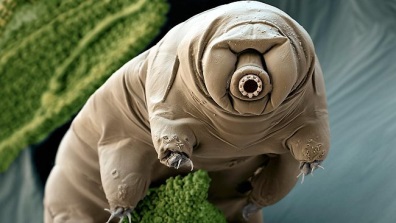 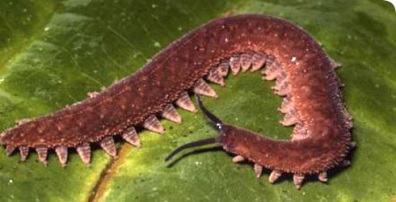 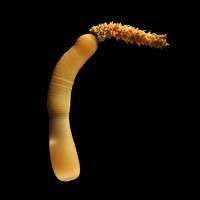 Smith & Ortega Hernández 2014
[Speaker Notes: A good dataset can go a long way to placing problematic fossils in their evolutionary context, and in resolving the relationships of modern groups.]
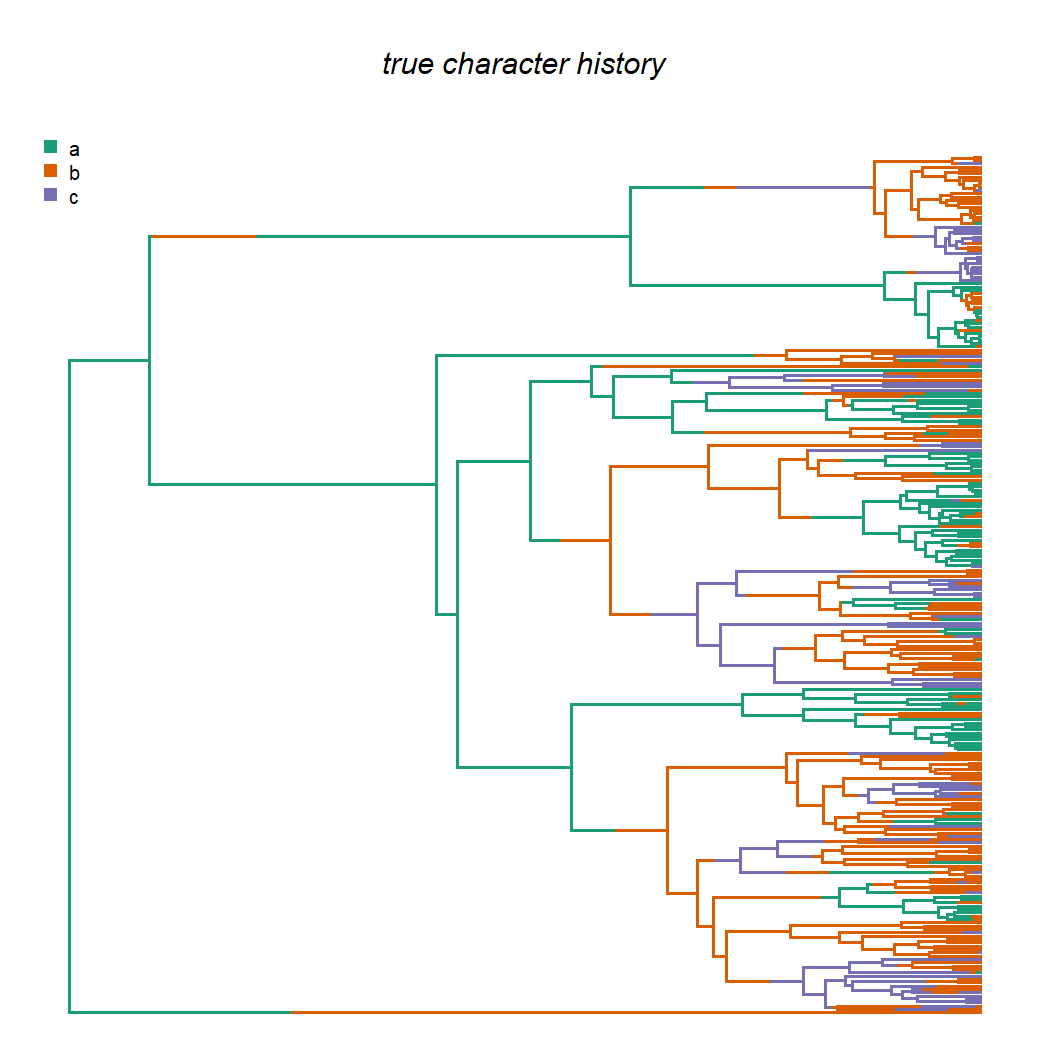 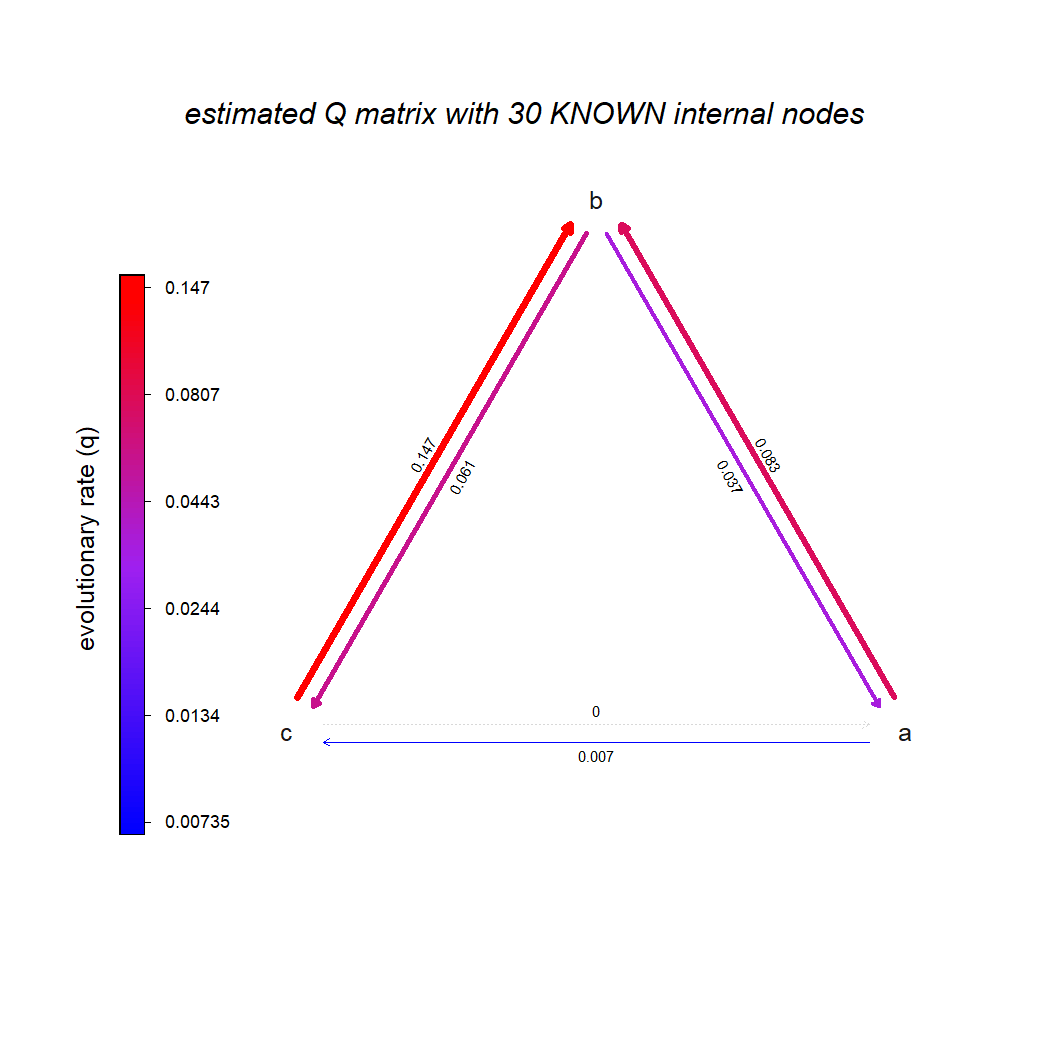 25
Liam Revell
Modelling morphological evolution
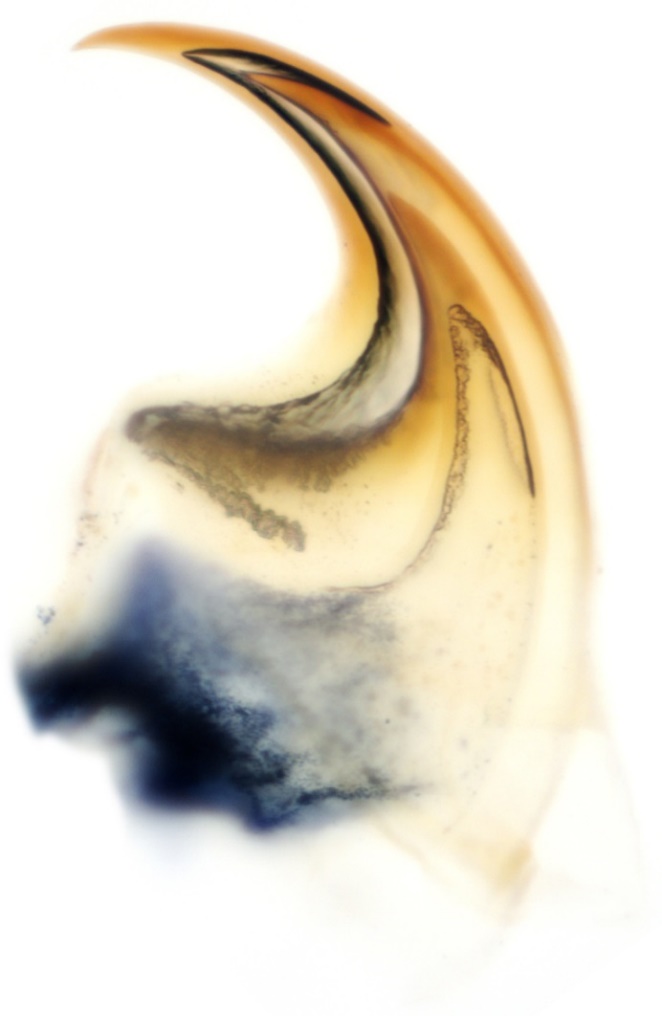 Absent (0) ↔ Present (1)
Single element (0) ↔ Stacked elements (1)
Logarithmic curvature (0) ↔ Archimedian spiral (1) ↔  Irregular curvature (2) ↔ (Unobserved states?)
Blue (0) ↔ Red (1) ↔ Brown (2) ↔ (Unobserved states?)
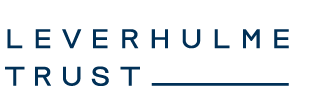 26
Fossils in phylogenies
Morphological data
Convergence?
Subjectivity?
Quantity?
27
[Speaker Notes: Morphology is subject to convergence – as is molecular data.  And subjectivity – in alignment?
Typically less data than in a full DNA sequence, but strength of evidence is in cases stronger]
Integration?
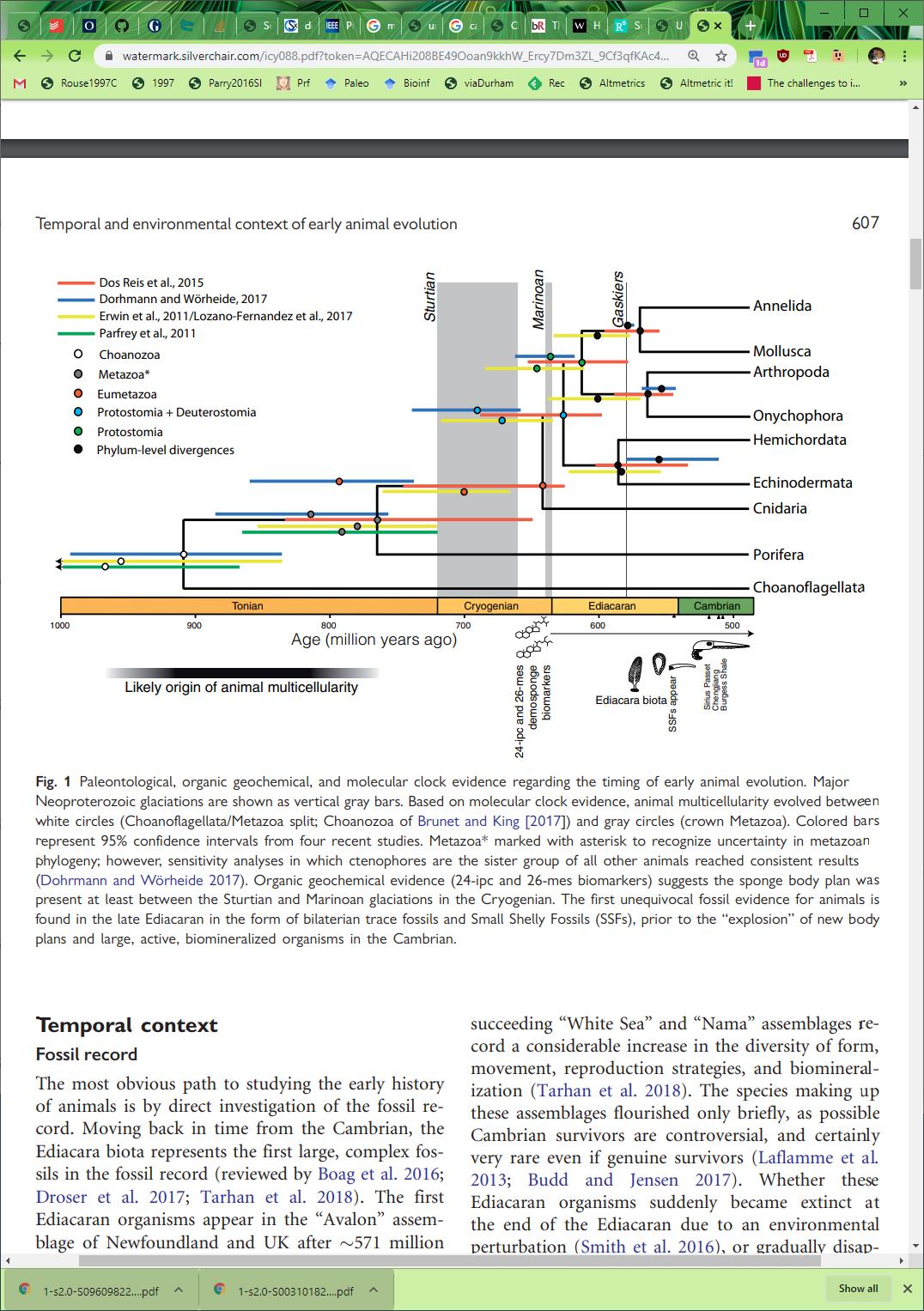 1000 Ma
900 Ma
800 Ma
700 Ma
600 Ma
500 Ma
28
Sperling & Stockey 2017
[Speaker Notes: The ideal – to integrate all this data: stratigraphy, molecules + morphology
And compare with more recent radiations to see whether the explosion was unique.]